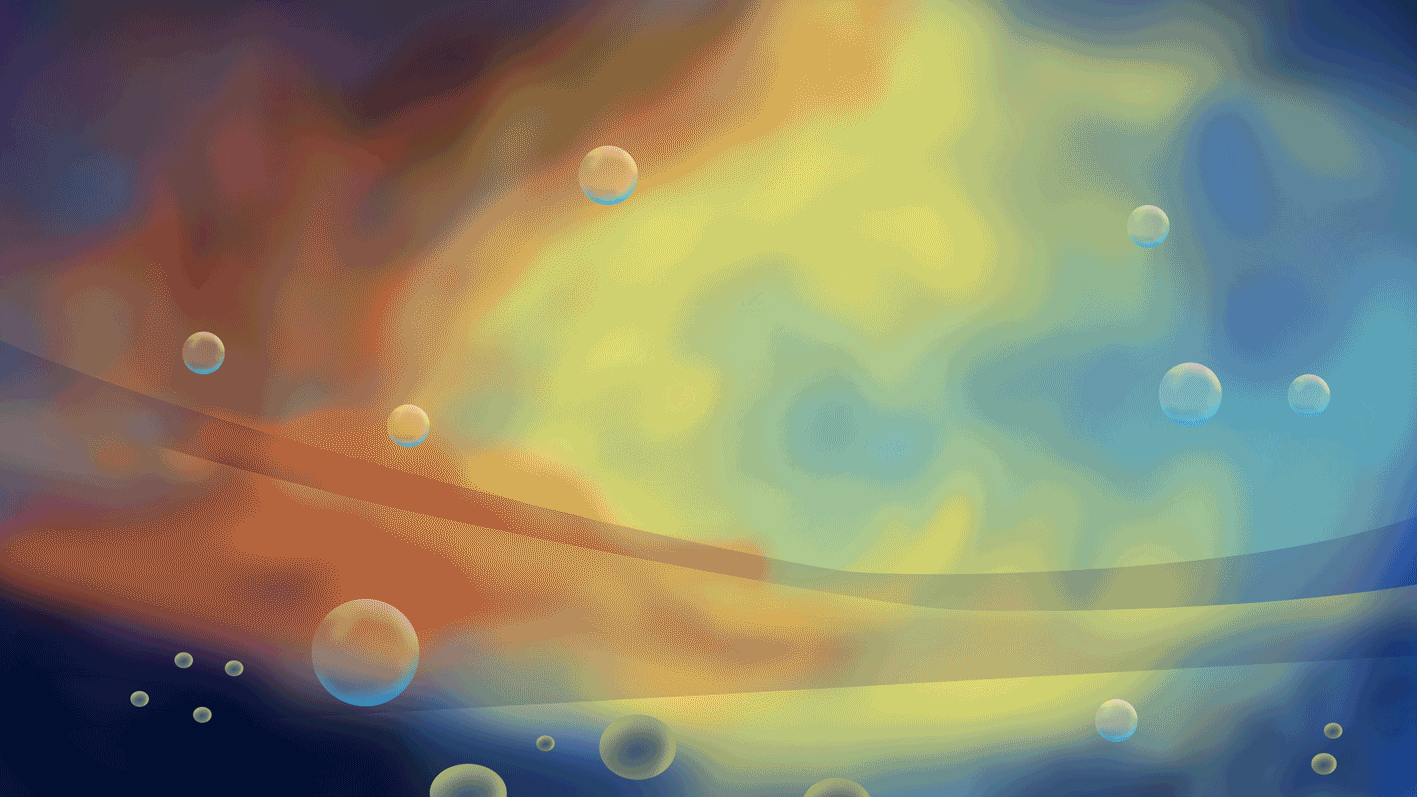 上海市统计局SM2证书使用介绍
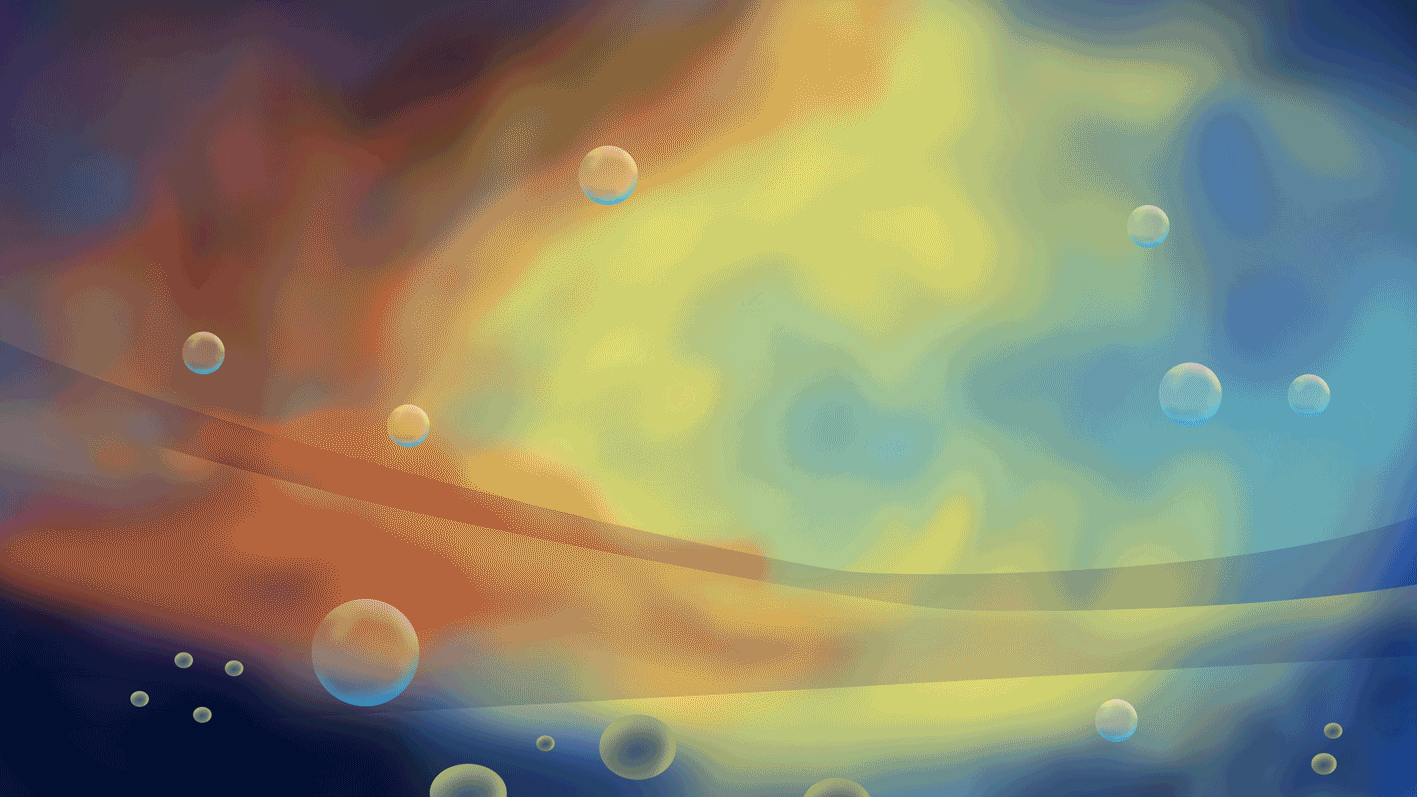 箭头示意处
输入地址访问直报系统首页
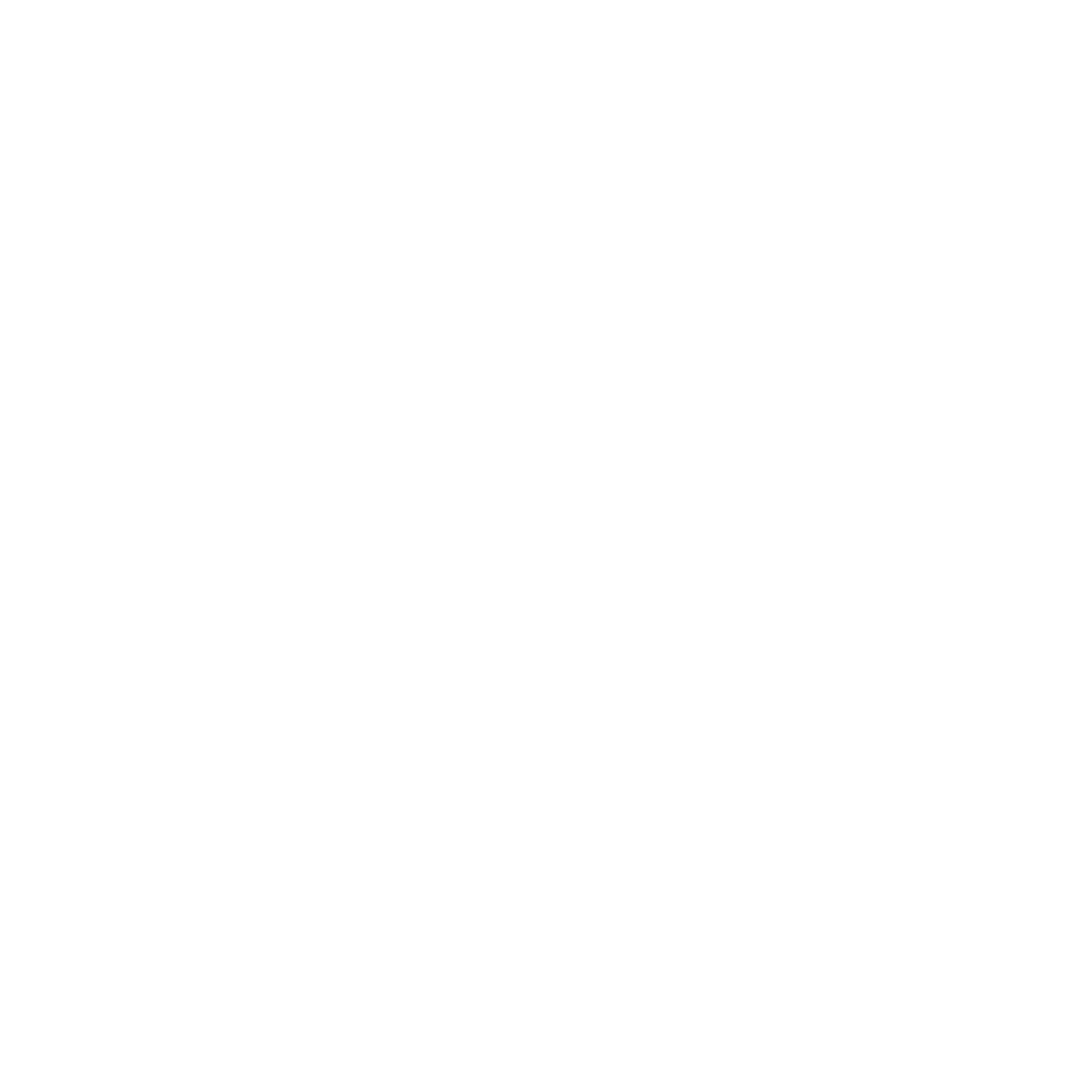 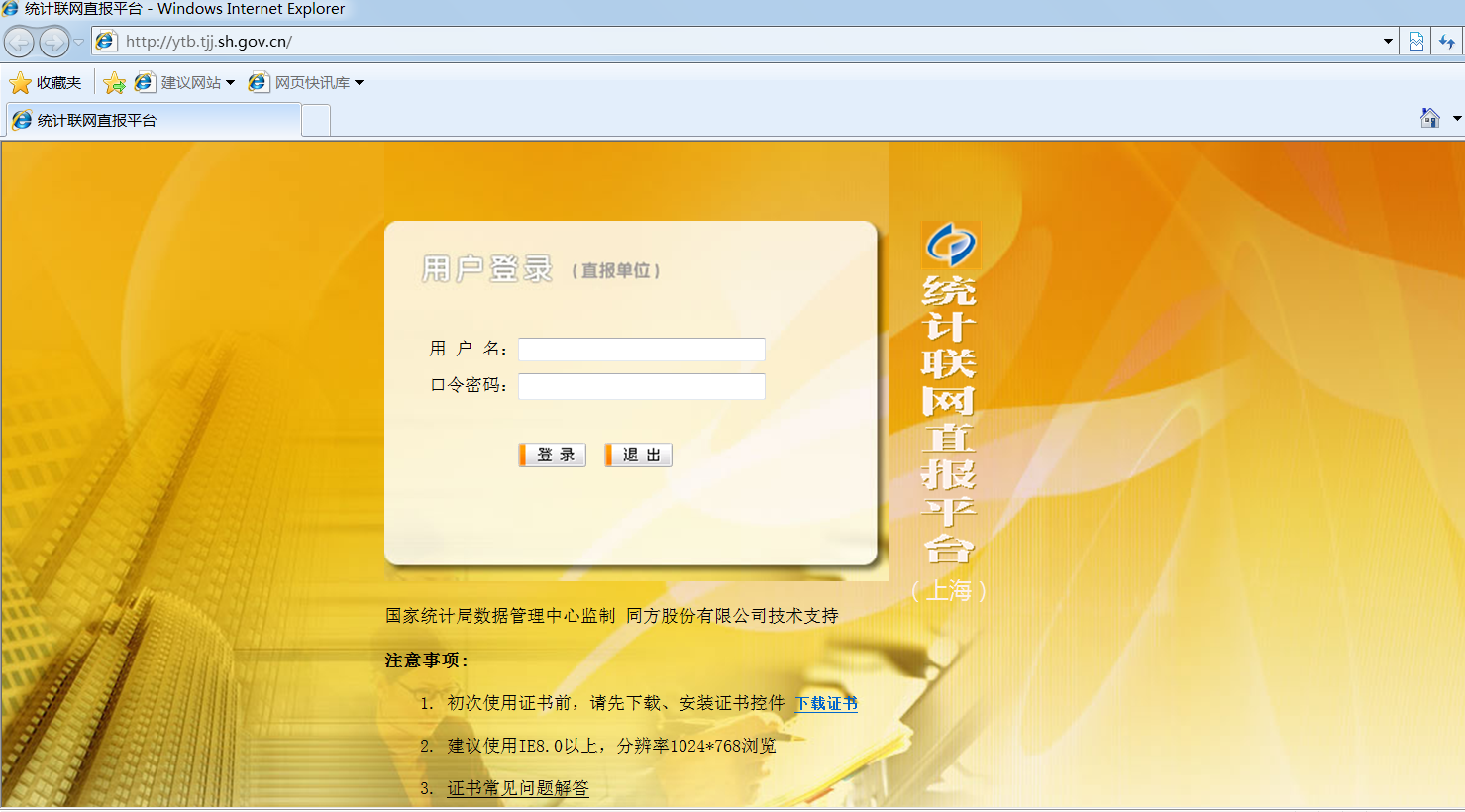 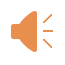 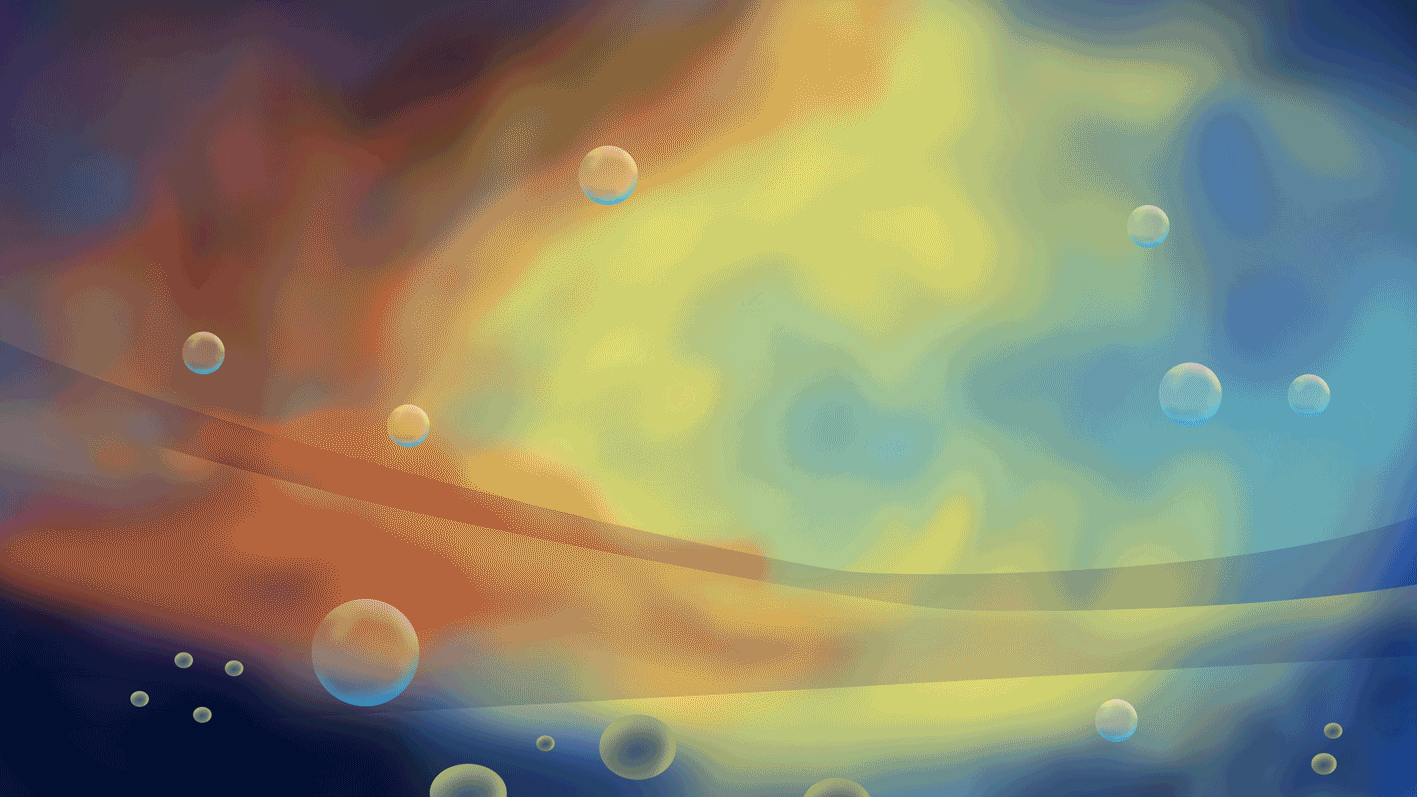 点击箭头示意处
进入下载证书页面
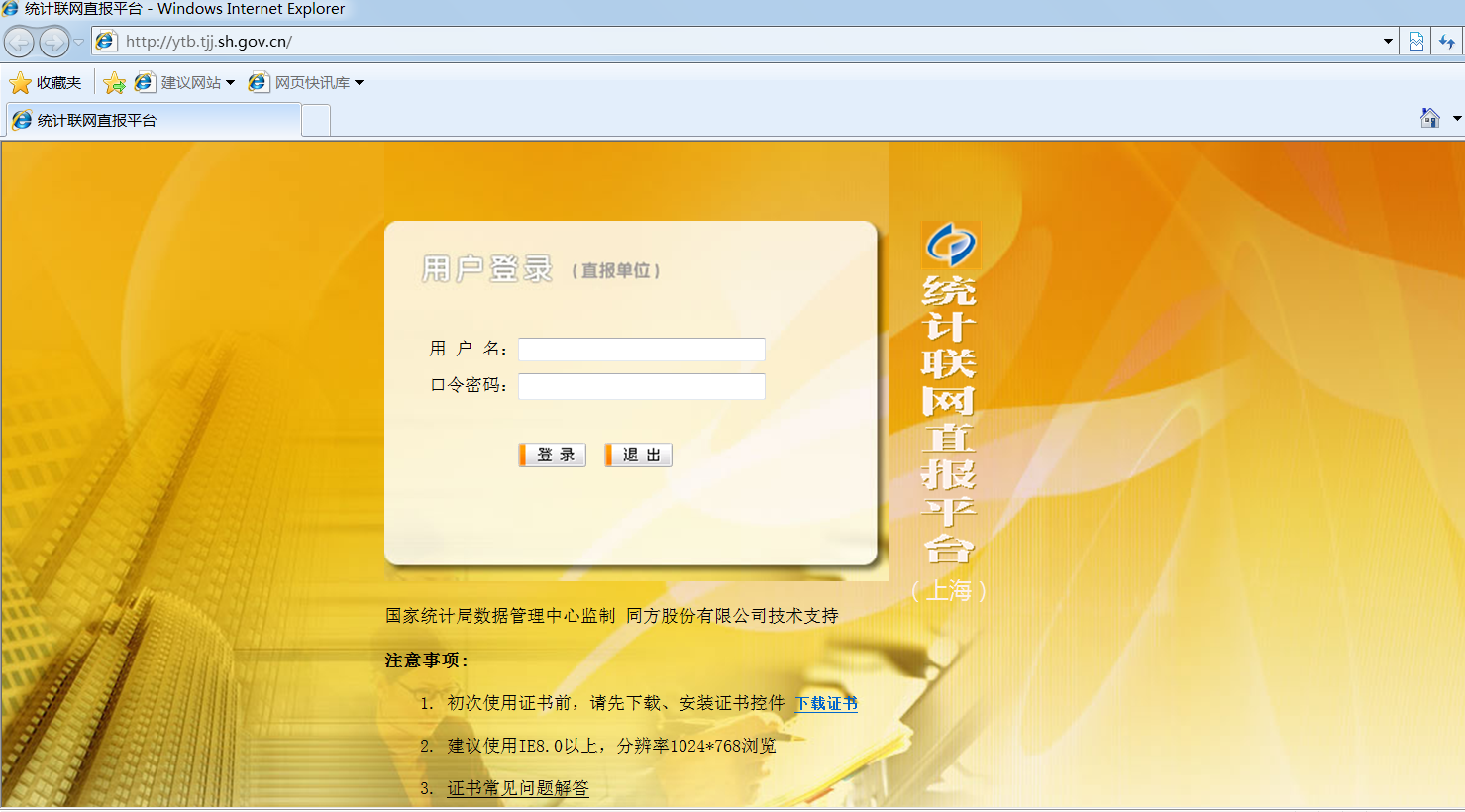 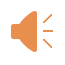 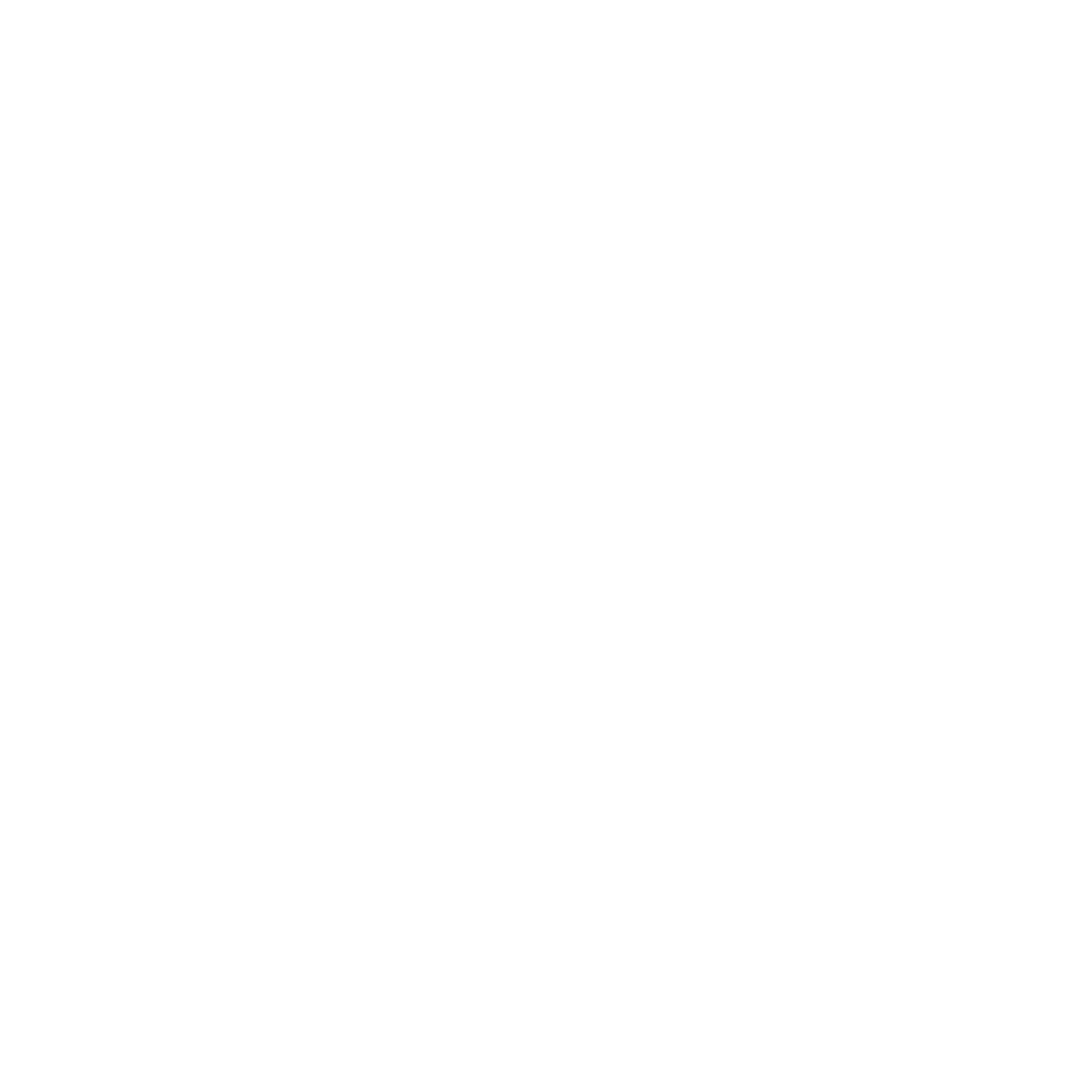 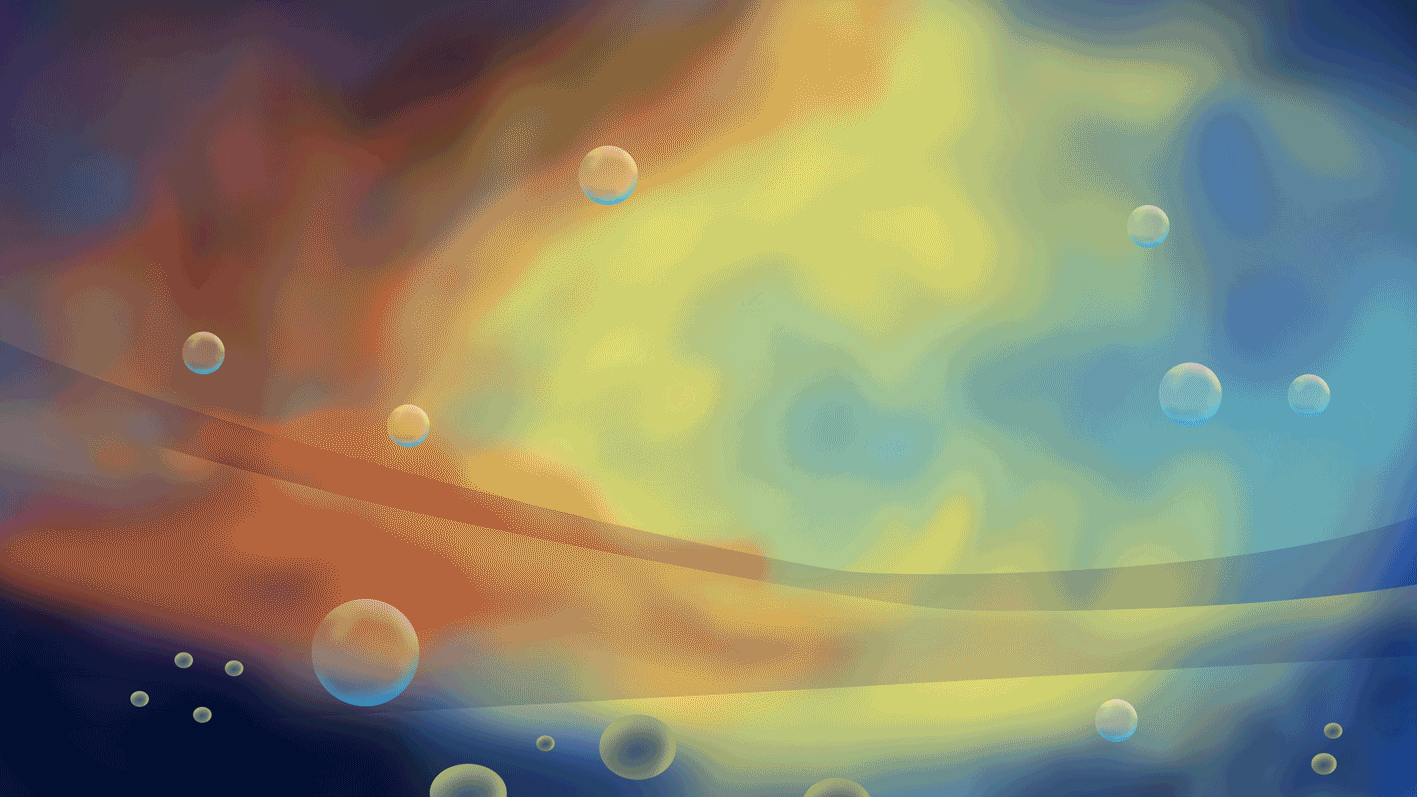 打开页面等待初始化
这个过程会检测是否安装证书助手
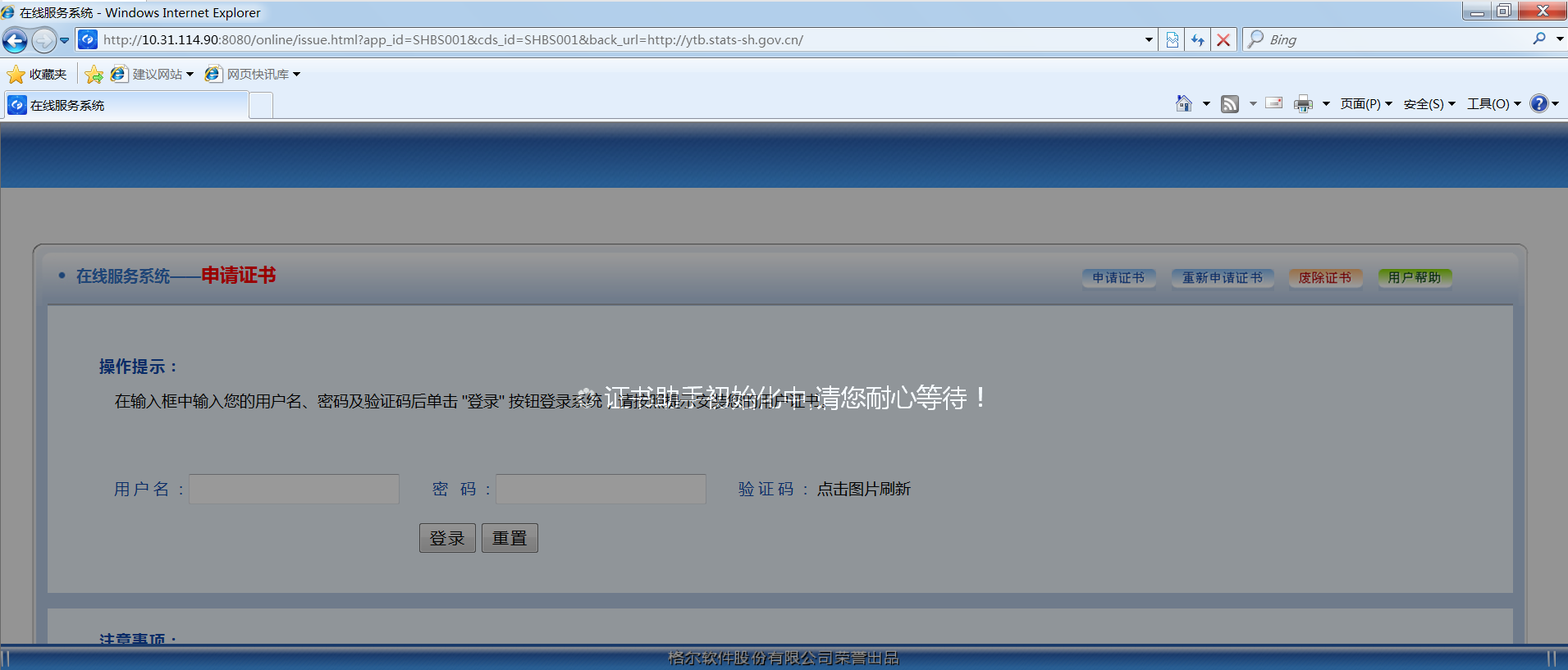 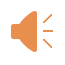 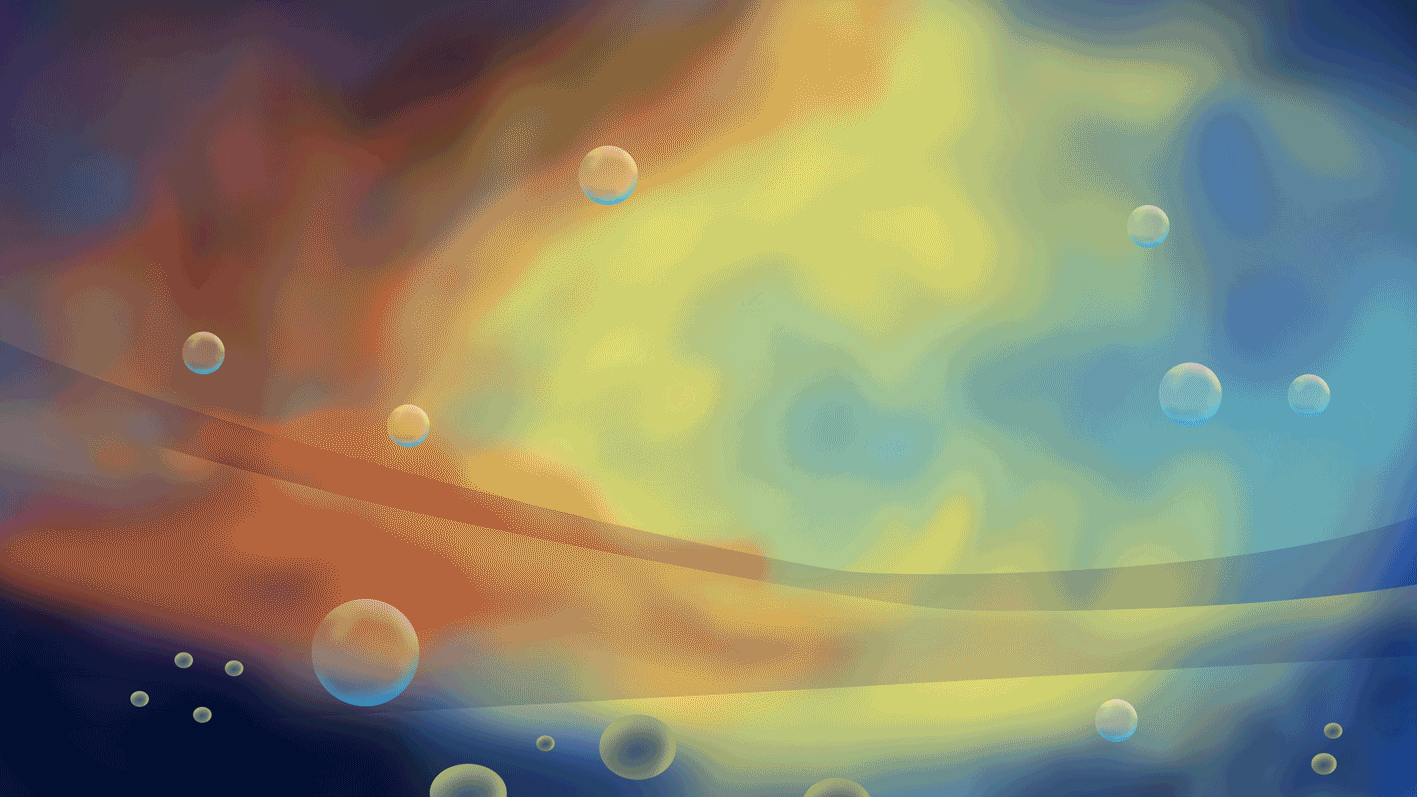 页面检测未安装证书助手
点击箭头示意处下载证书助手并安装
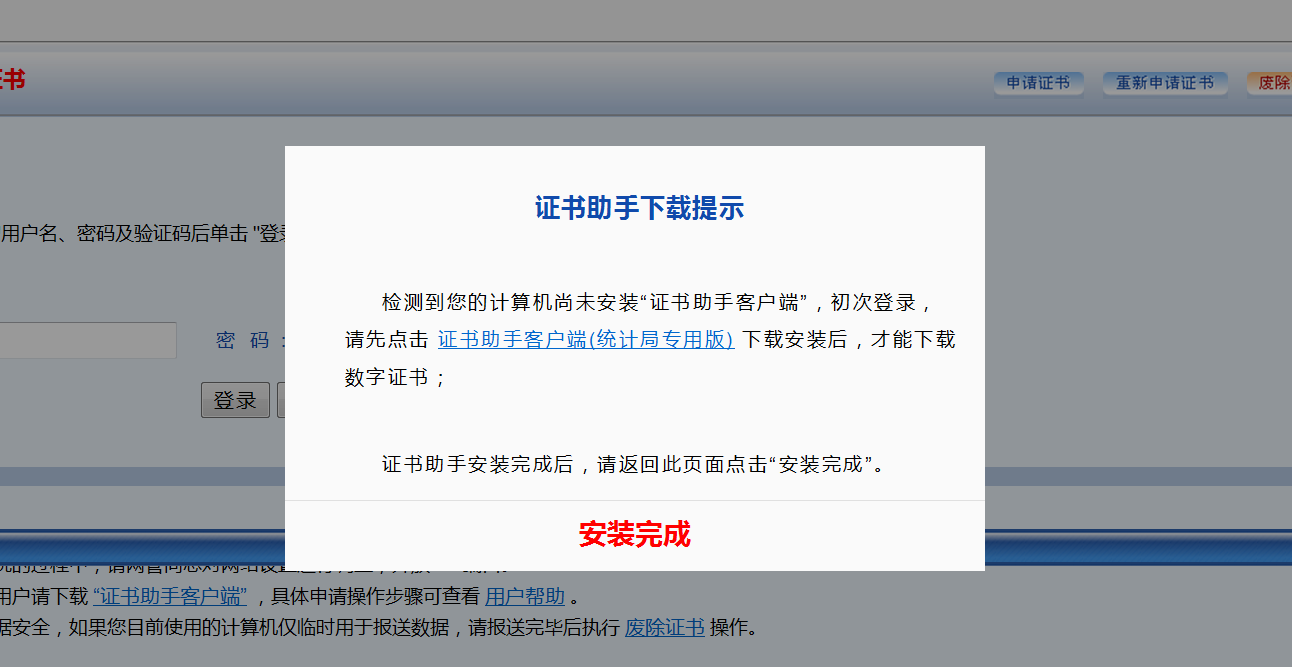 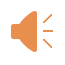 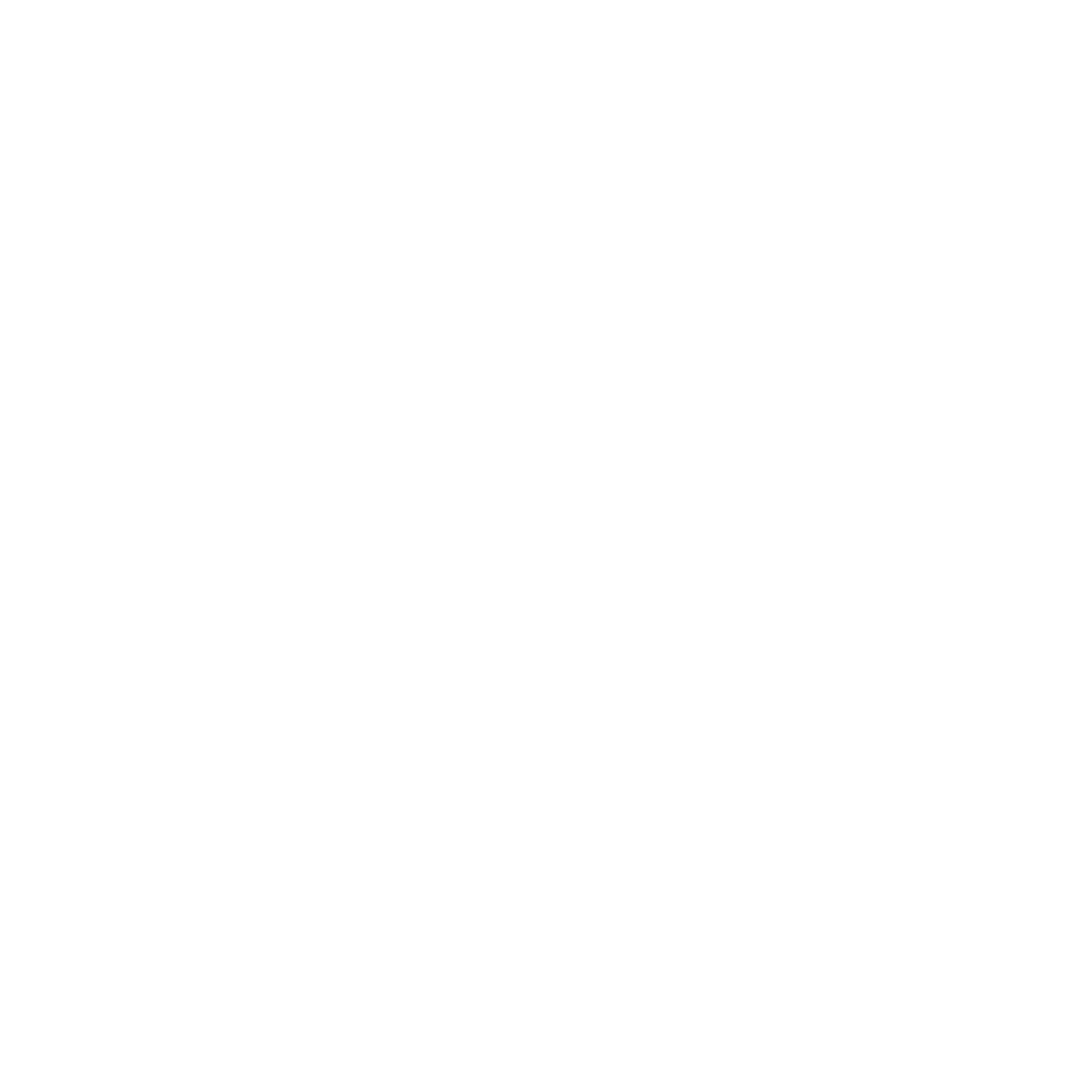 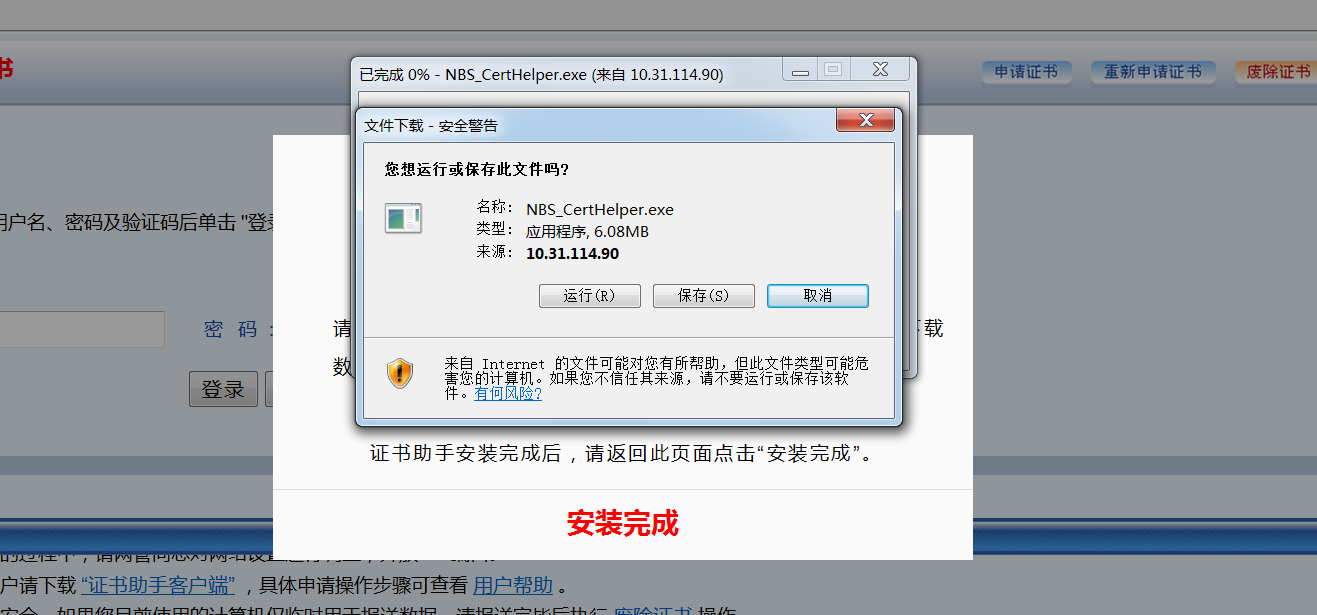 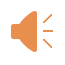 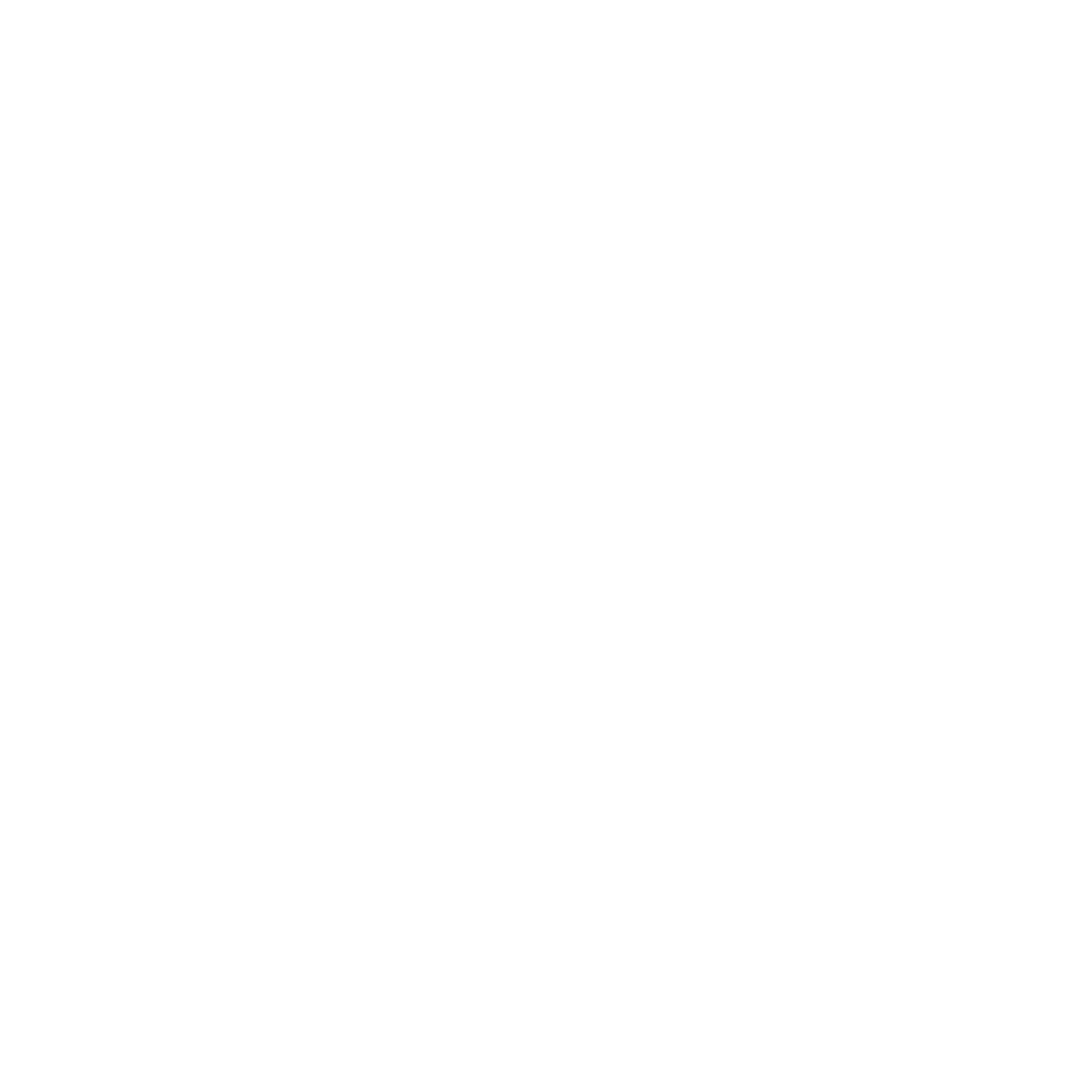 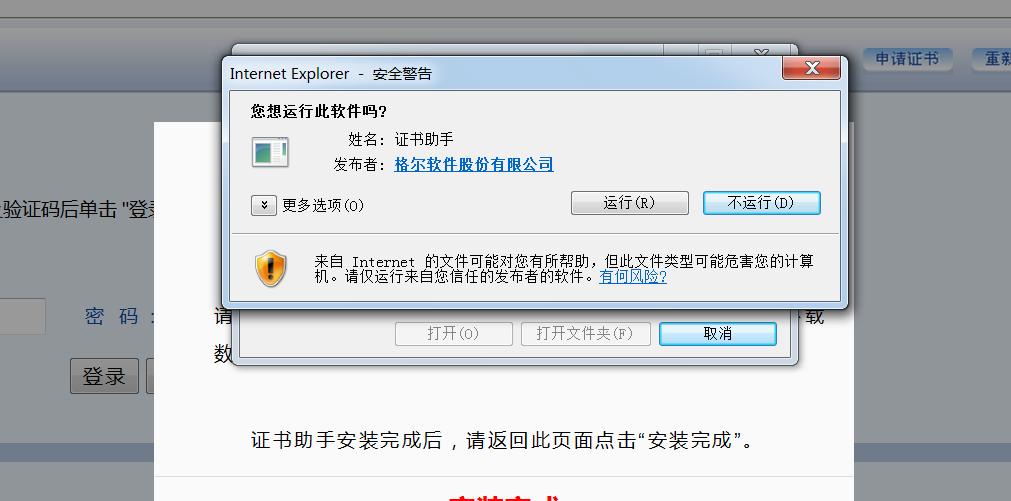 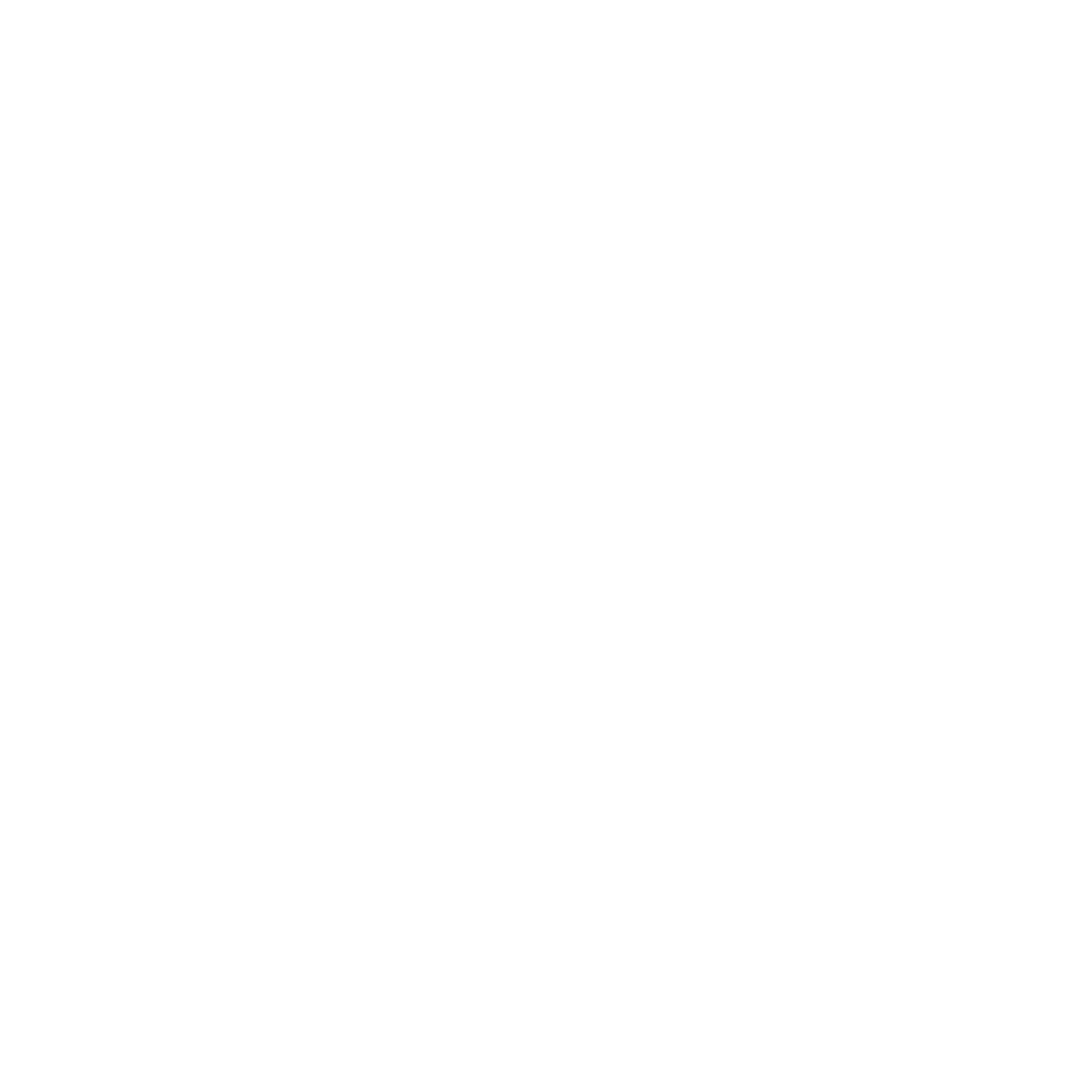 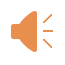 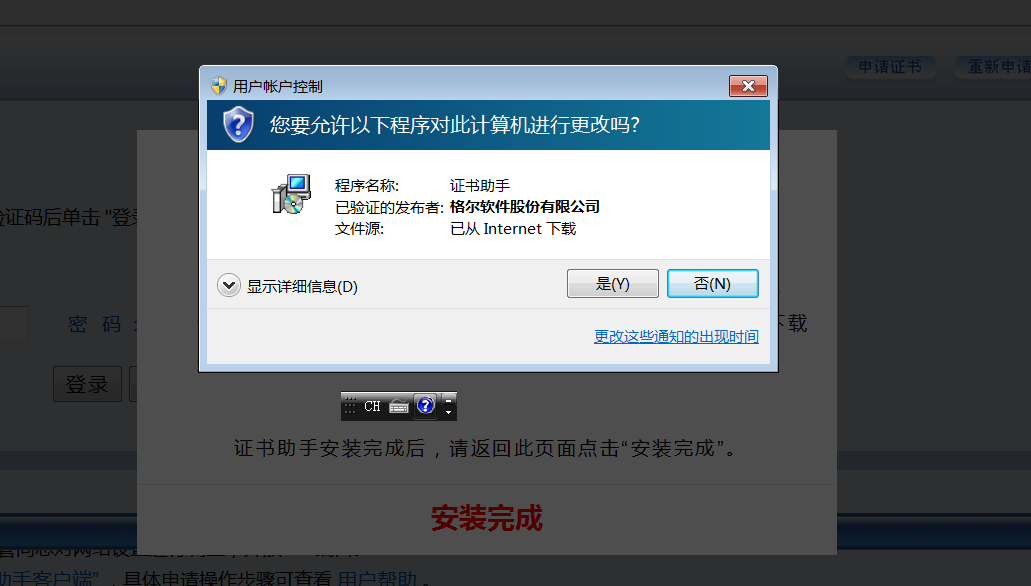 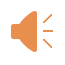 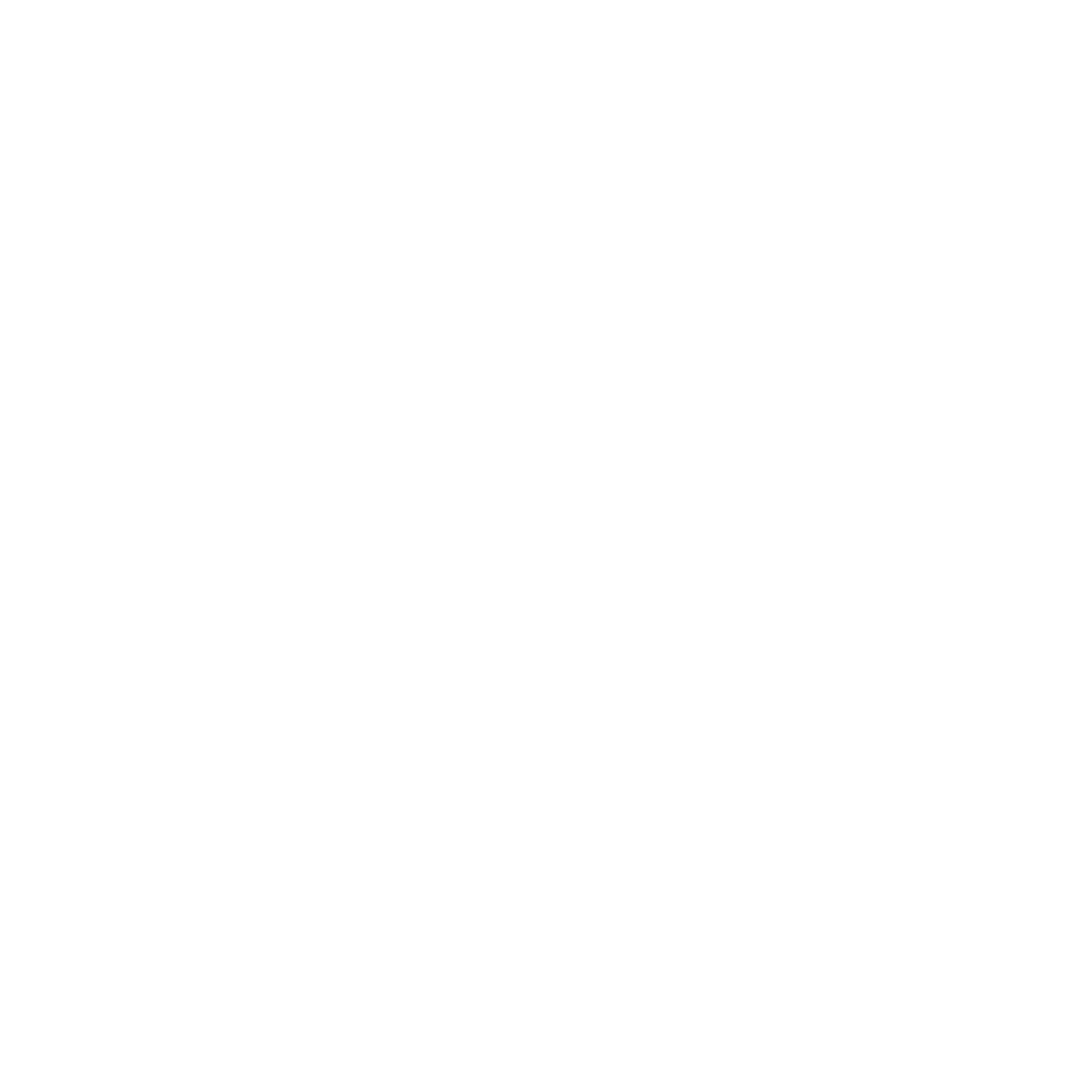 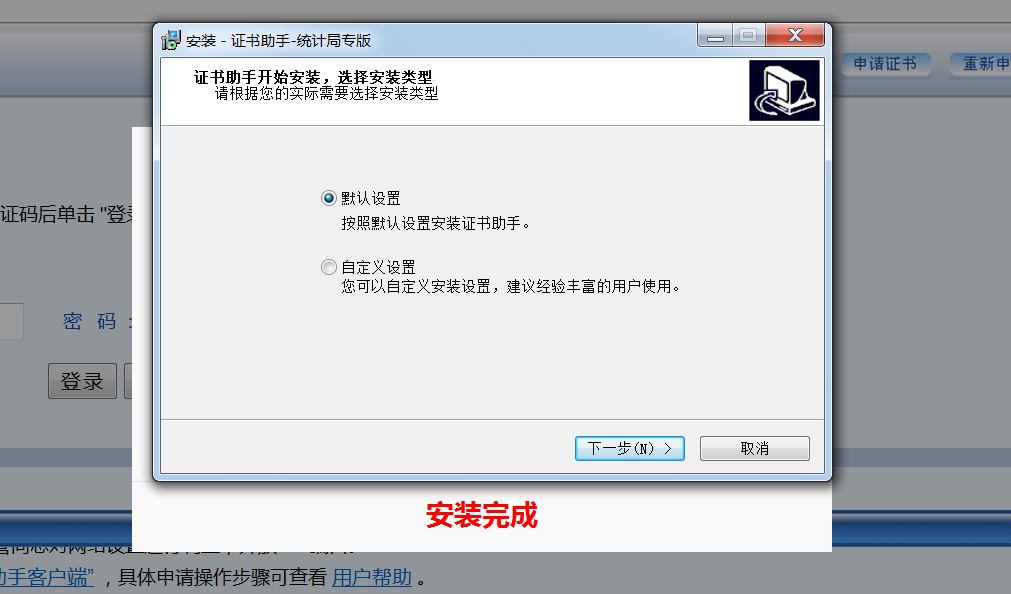 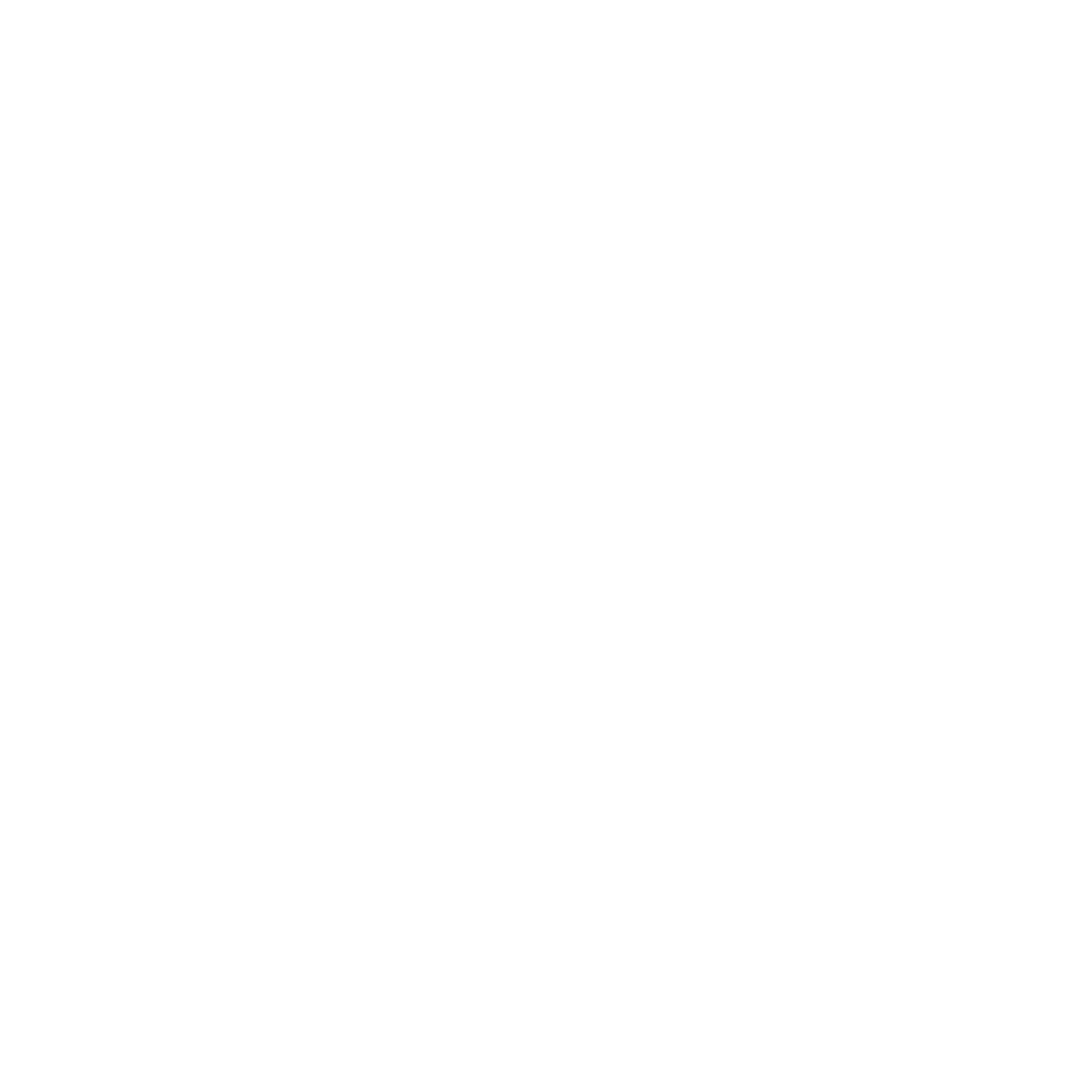 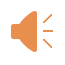 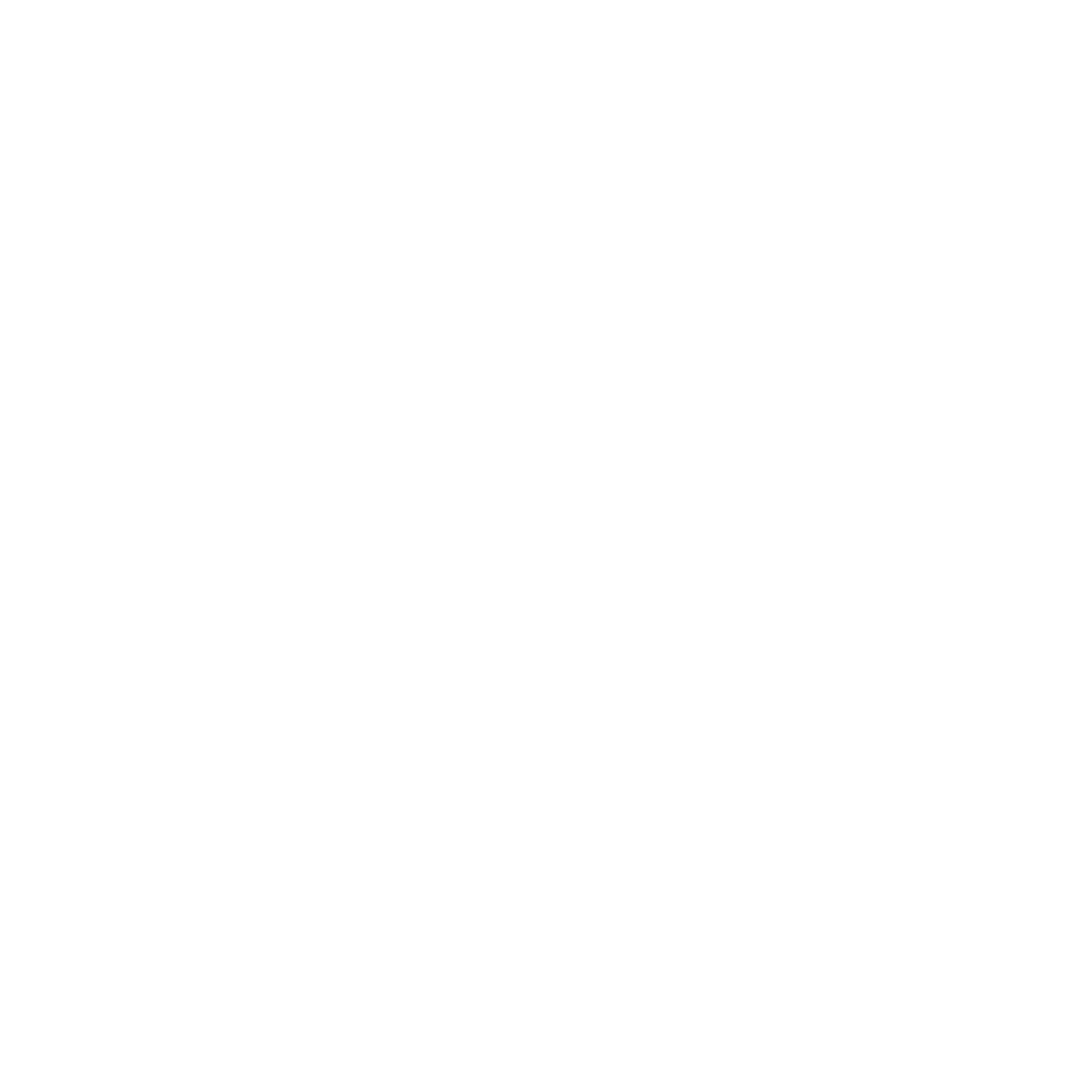 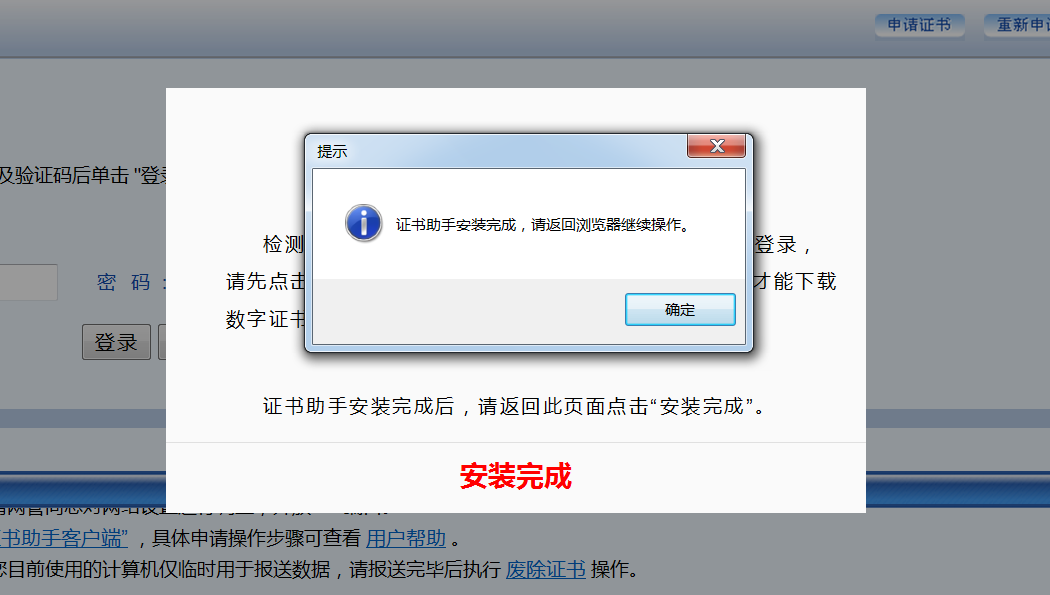 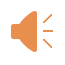 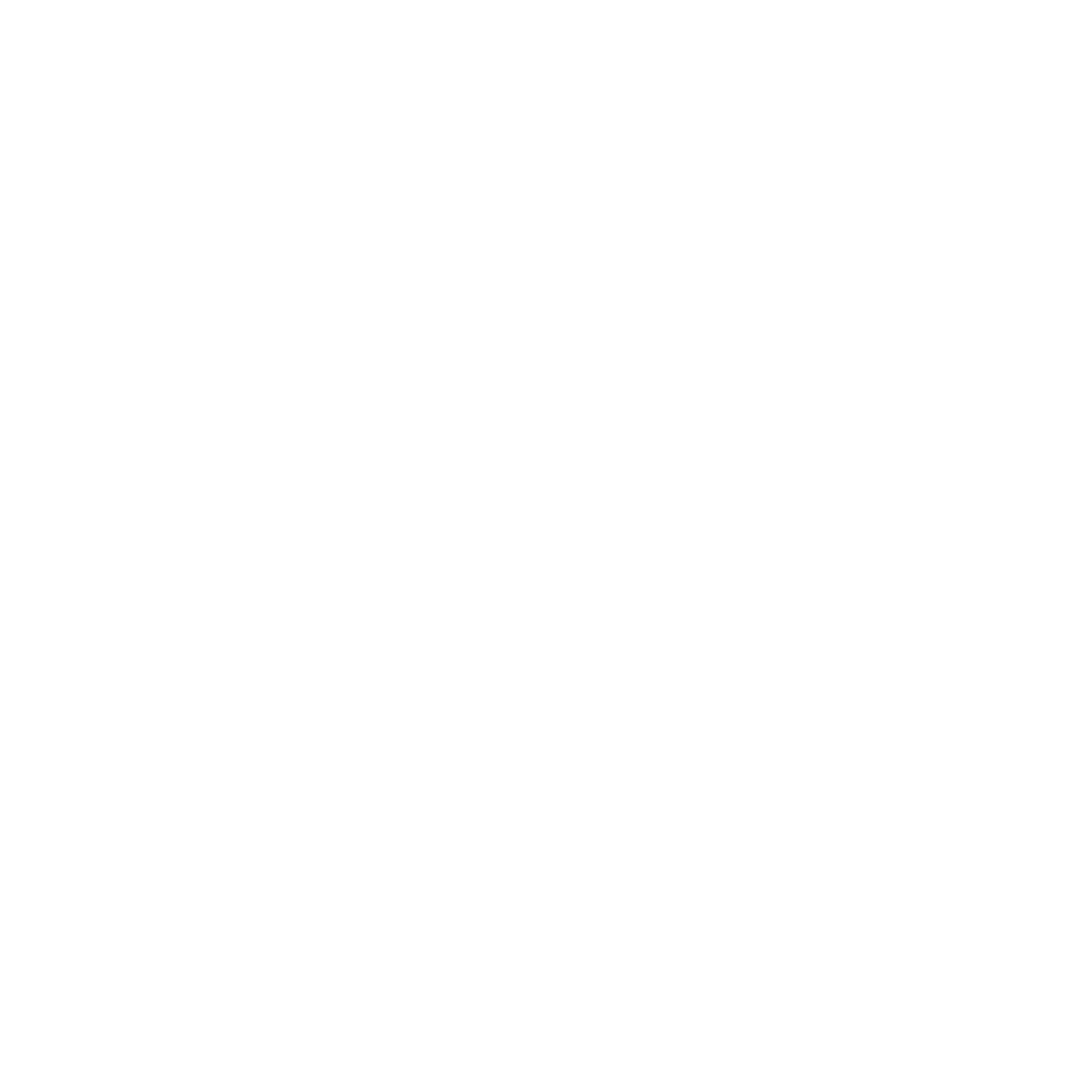 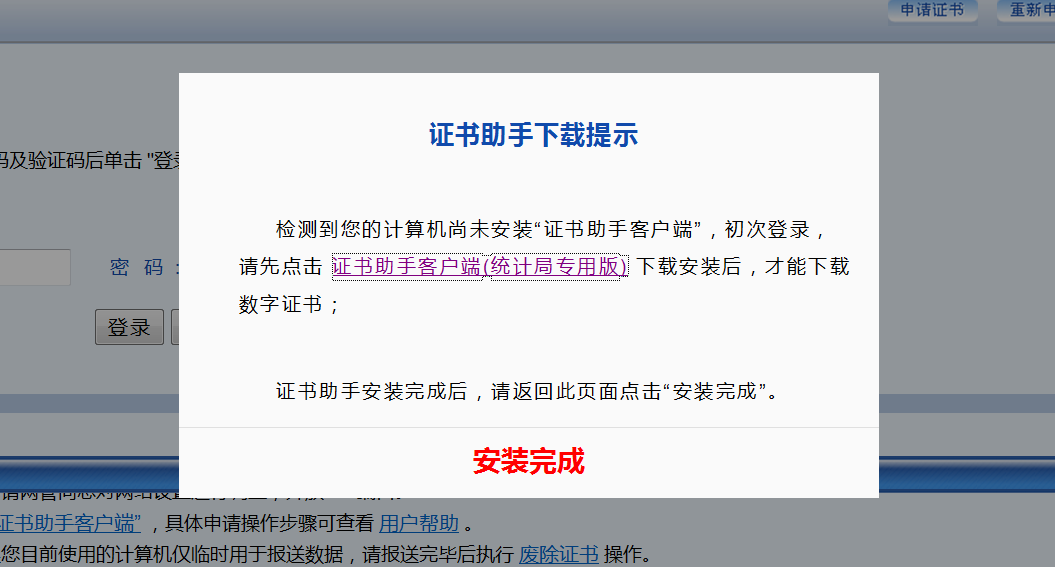 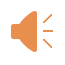 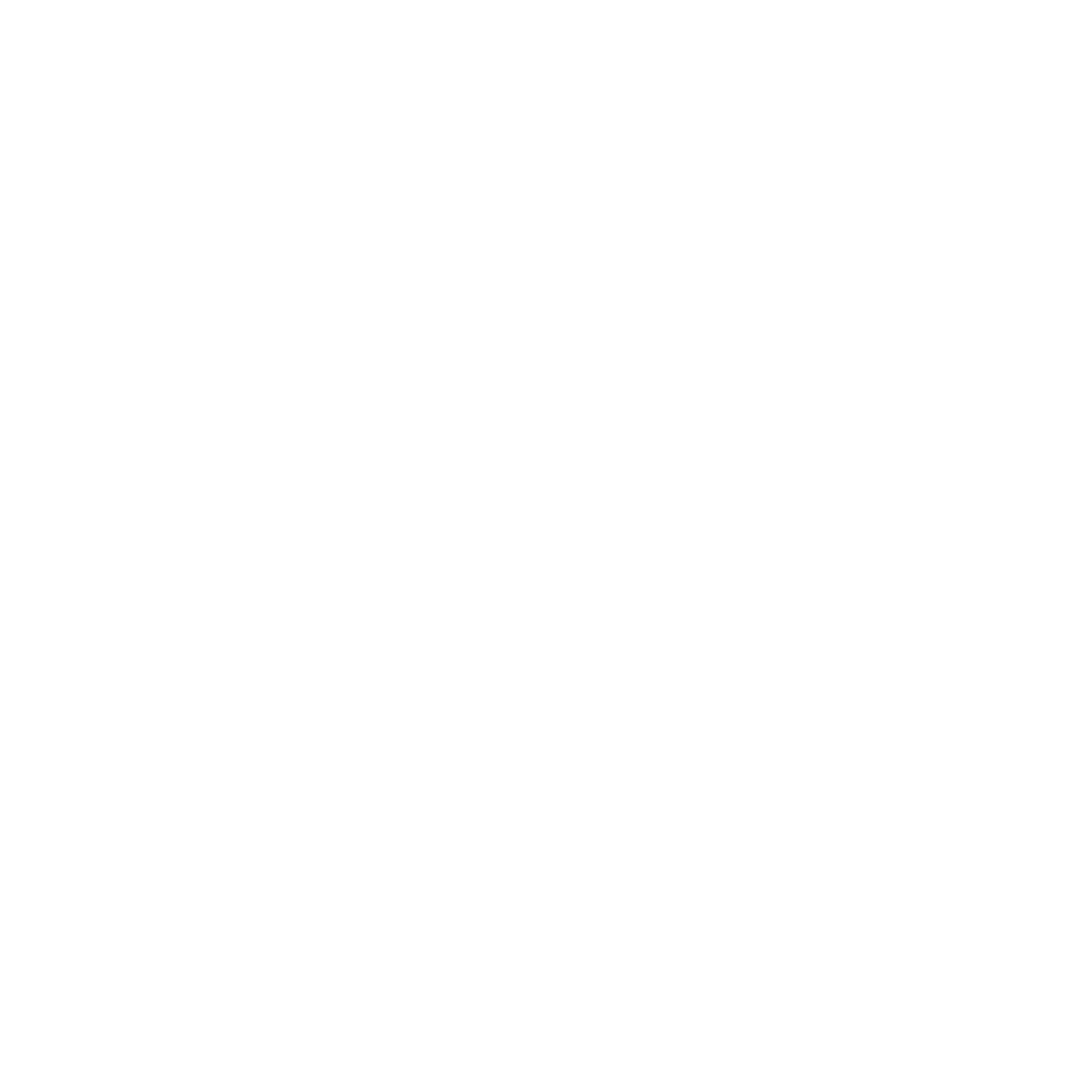 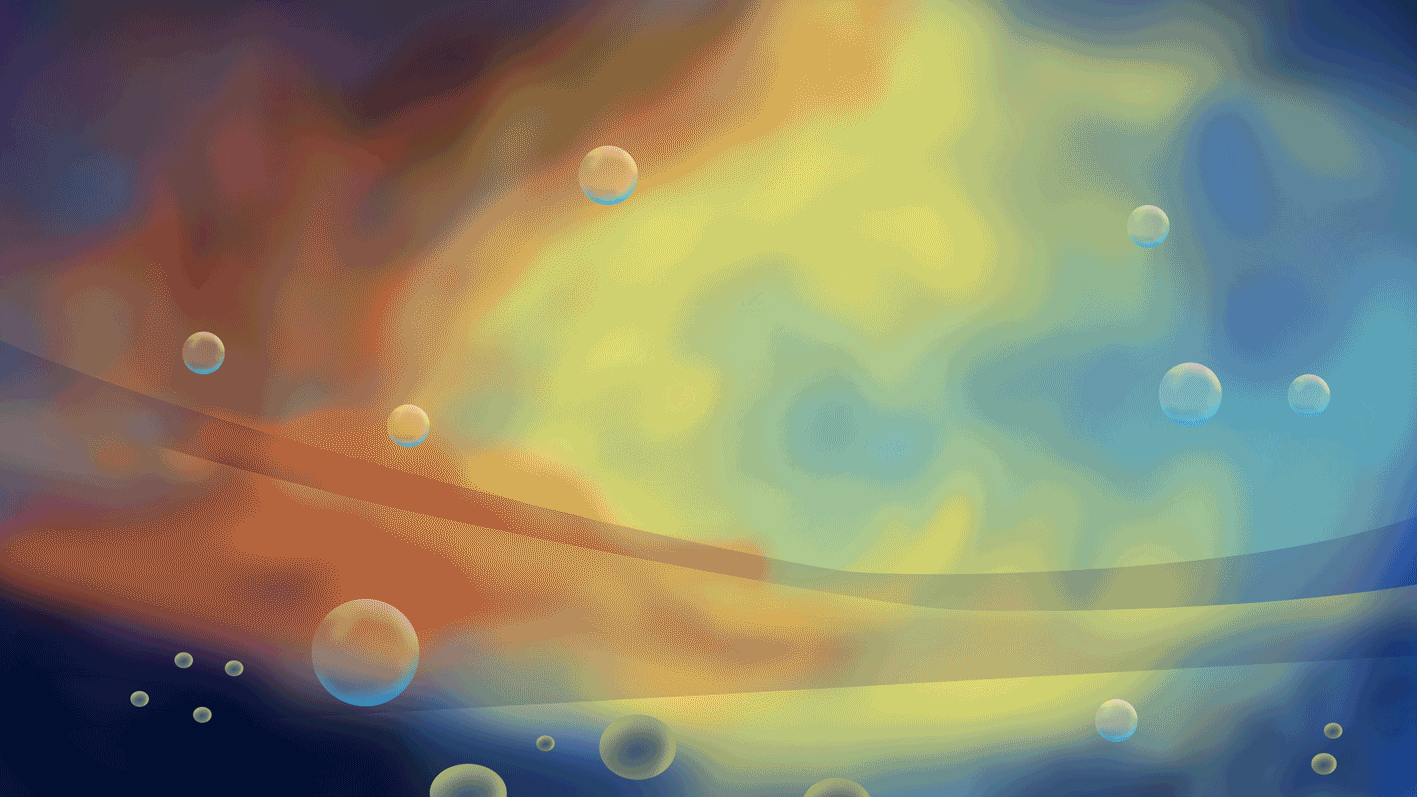 点击完成后
此时等待大约5秒右下角提示证书助手启动成功
再次点击安装完成即可
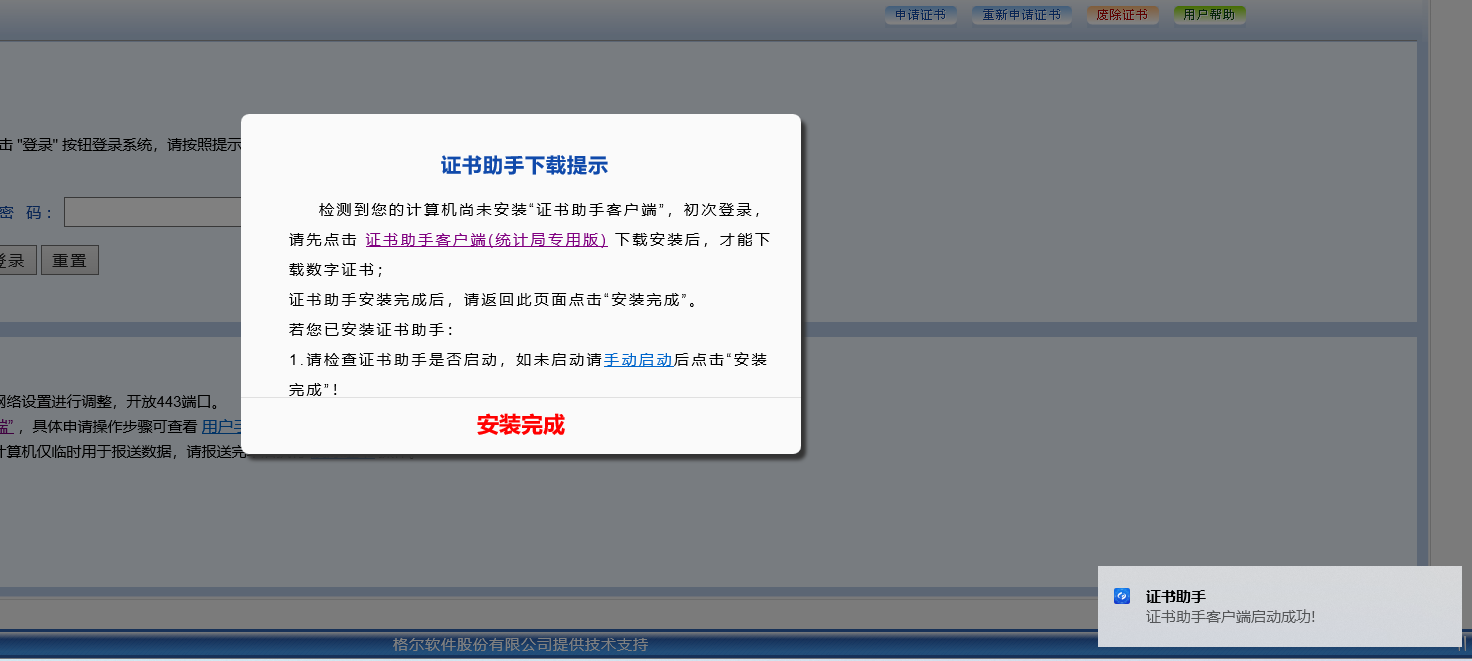 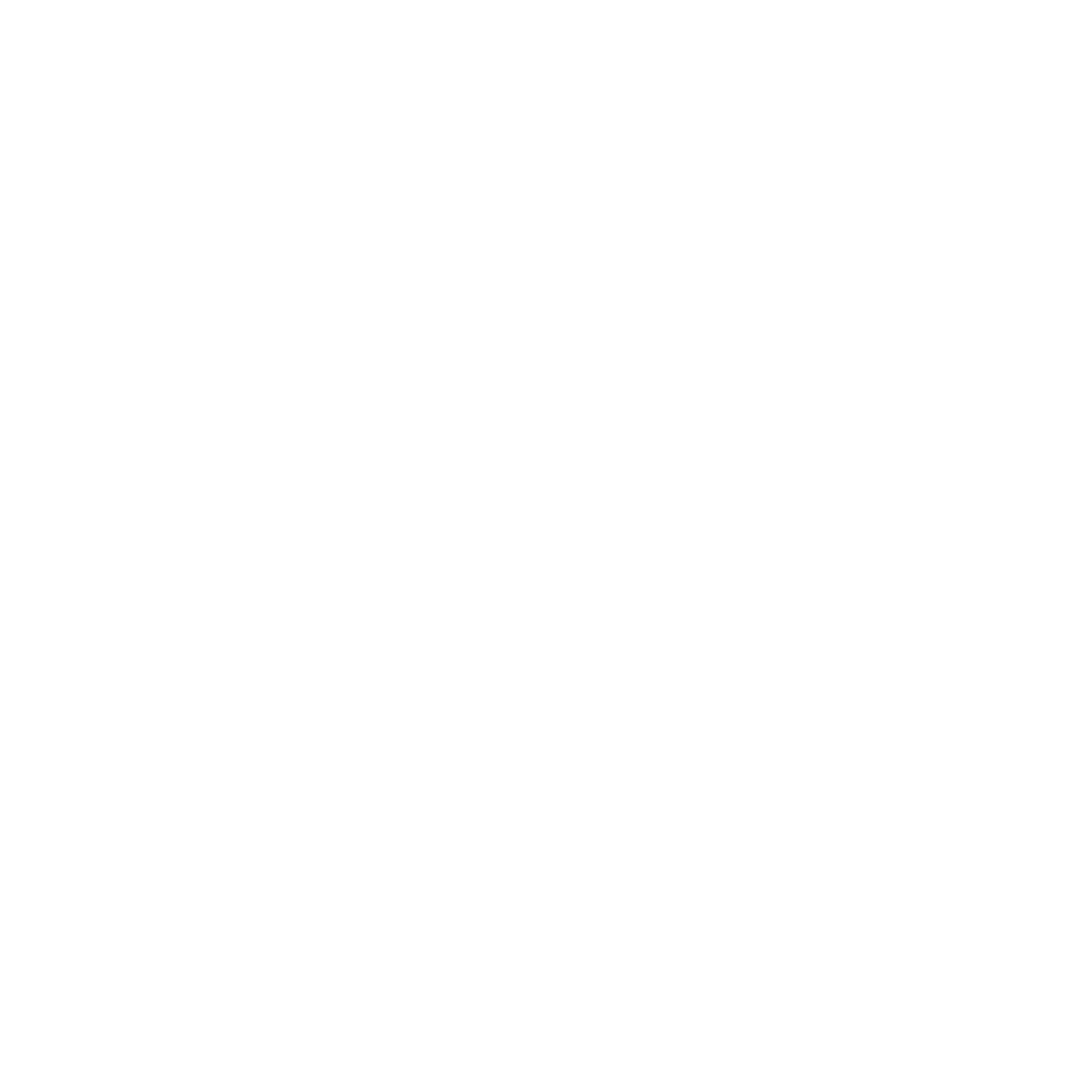 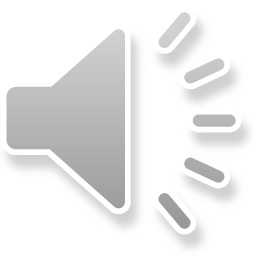 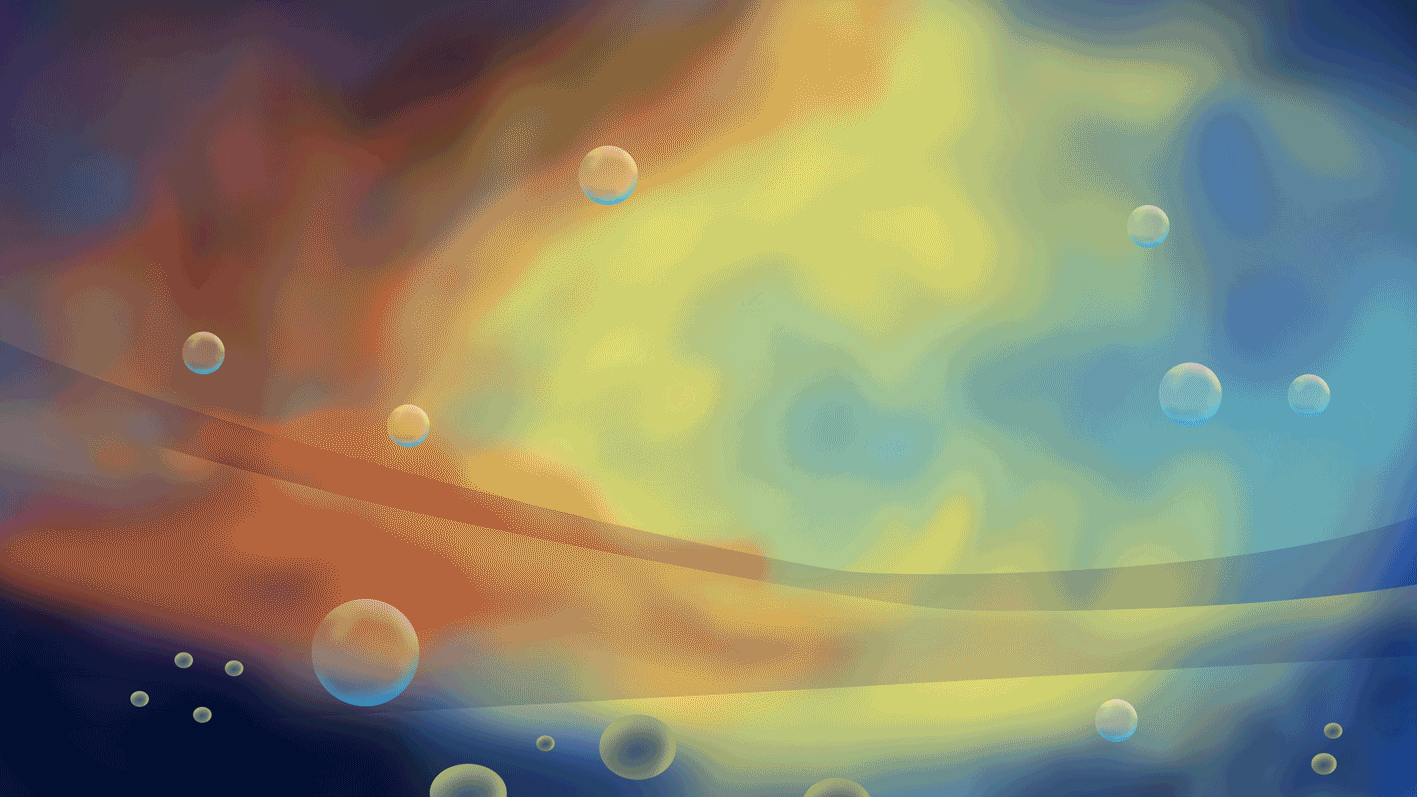 页面检测证书助手成功后
双击右下角  证书助手图标打开界面
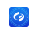 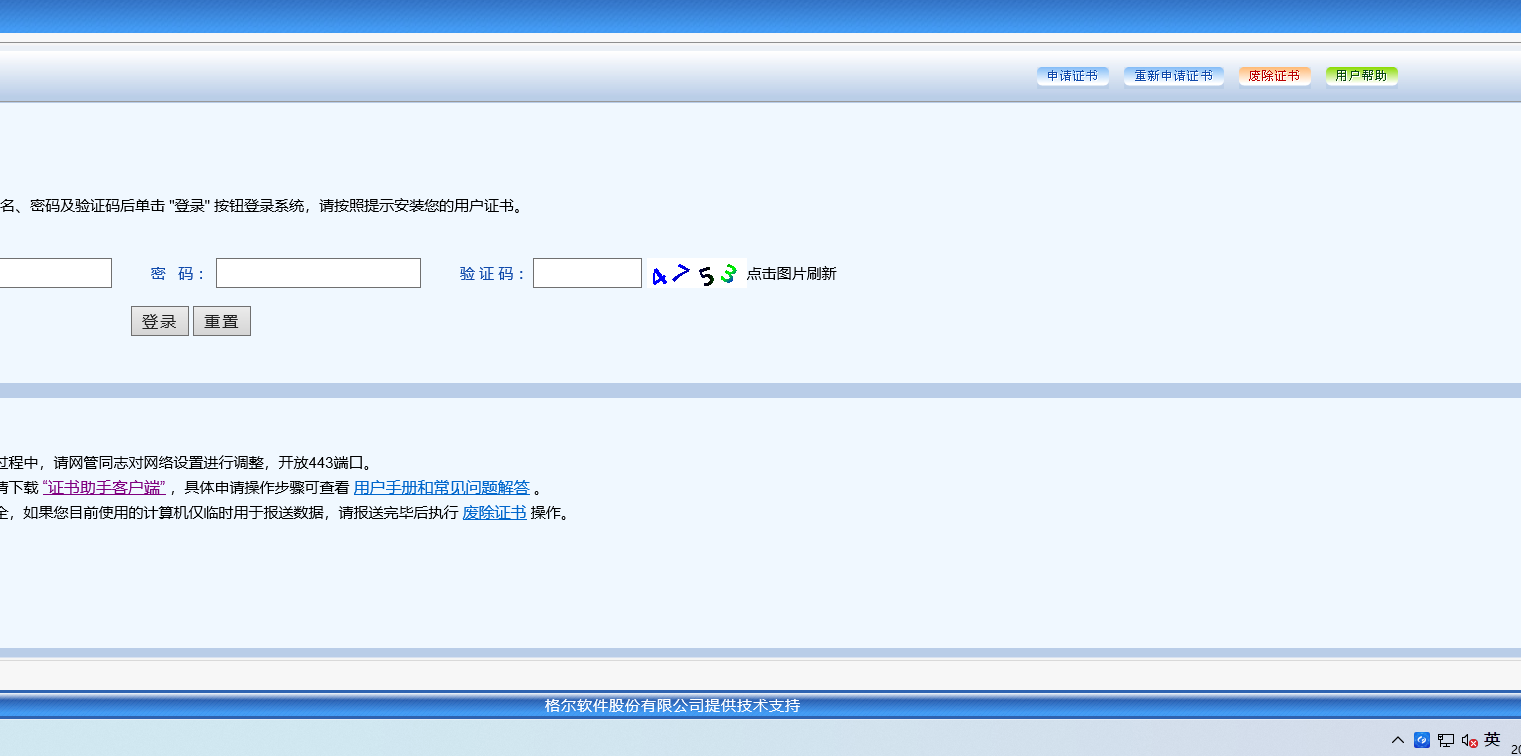 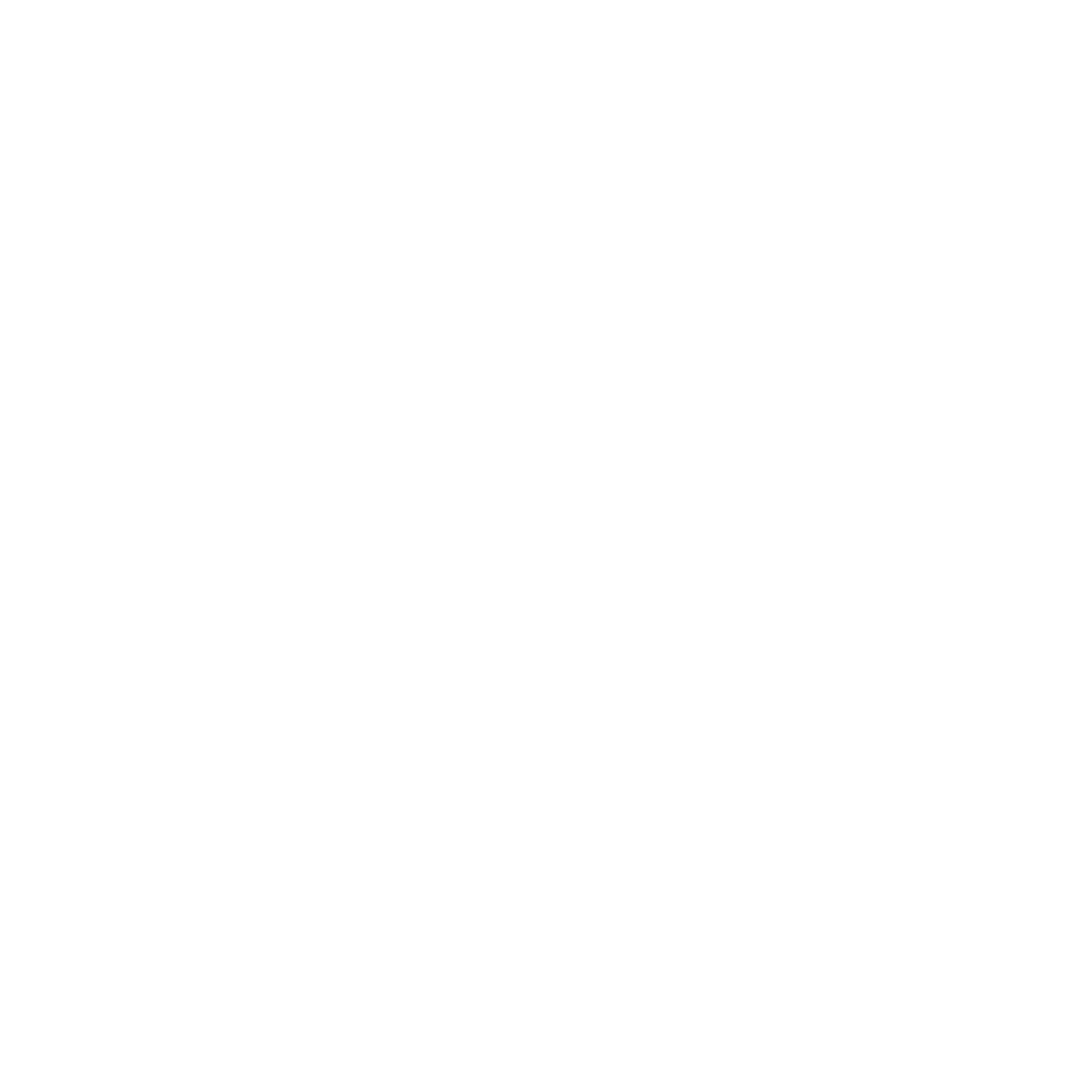 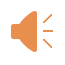 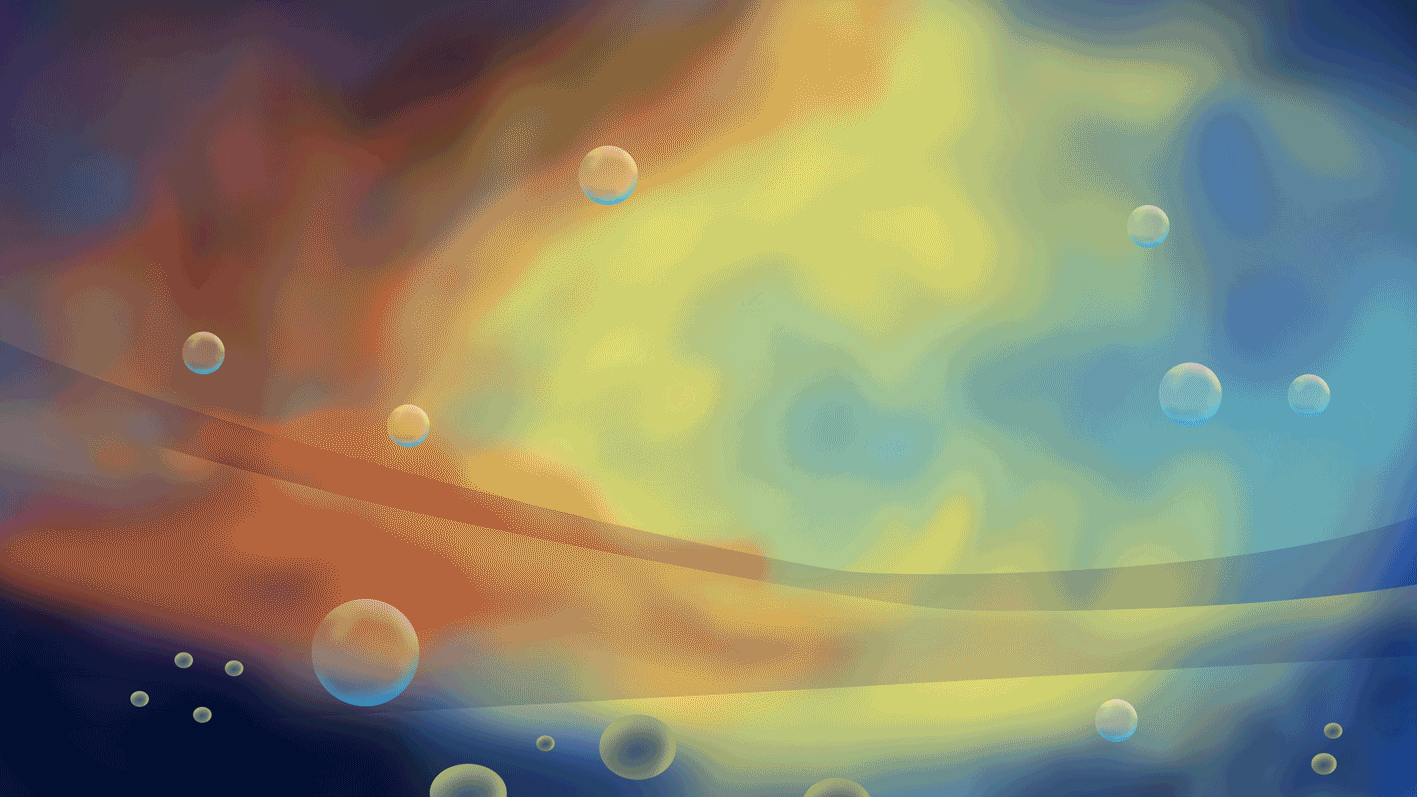 打开证书助手后
点击环境检查，点击一键修复
提示修复成功
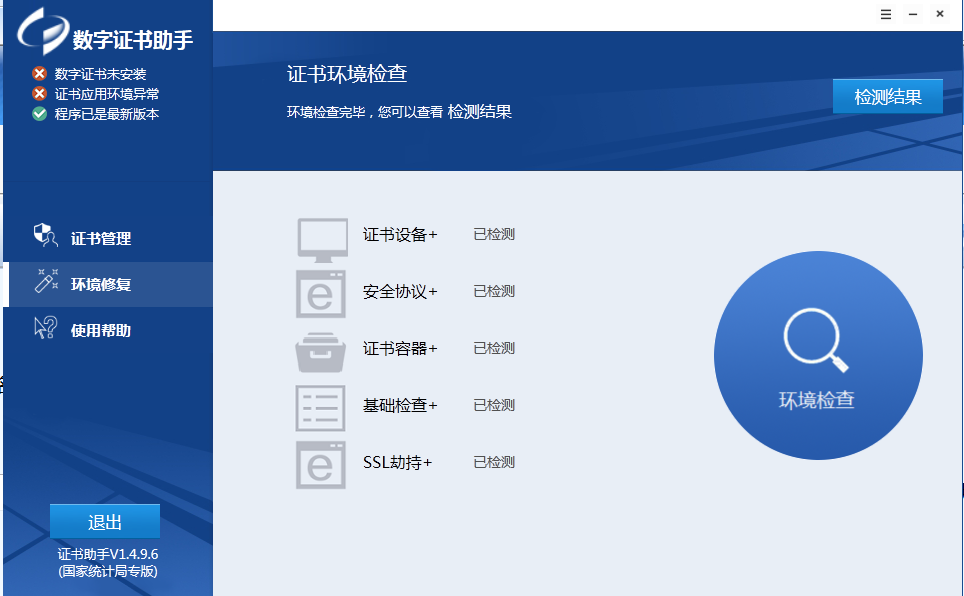 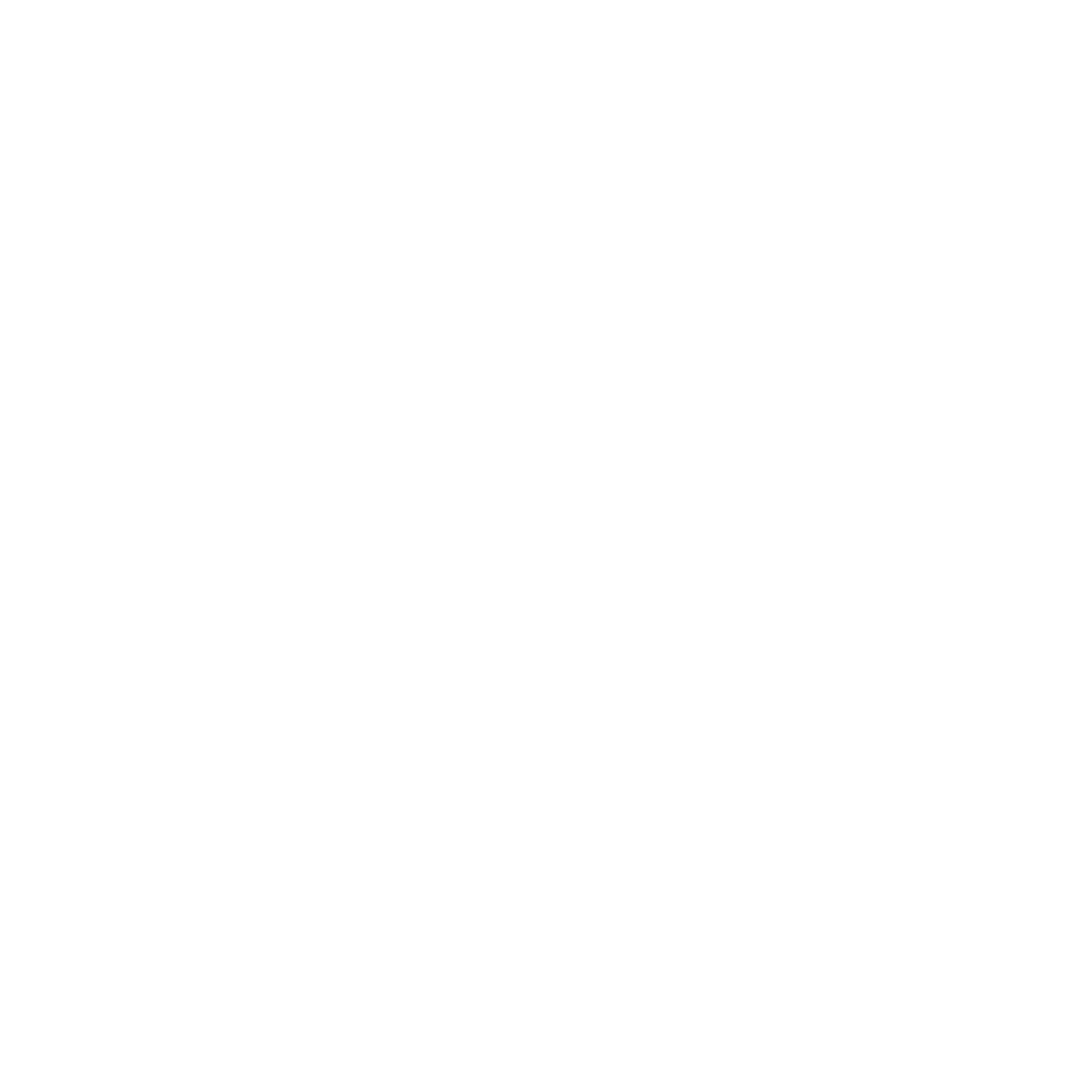 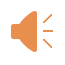 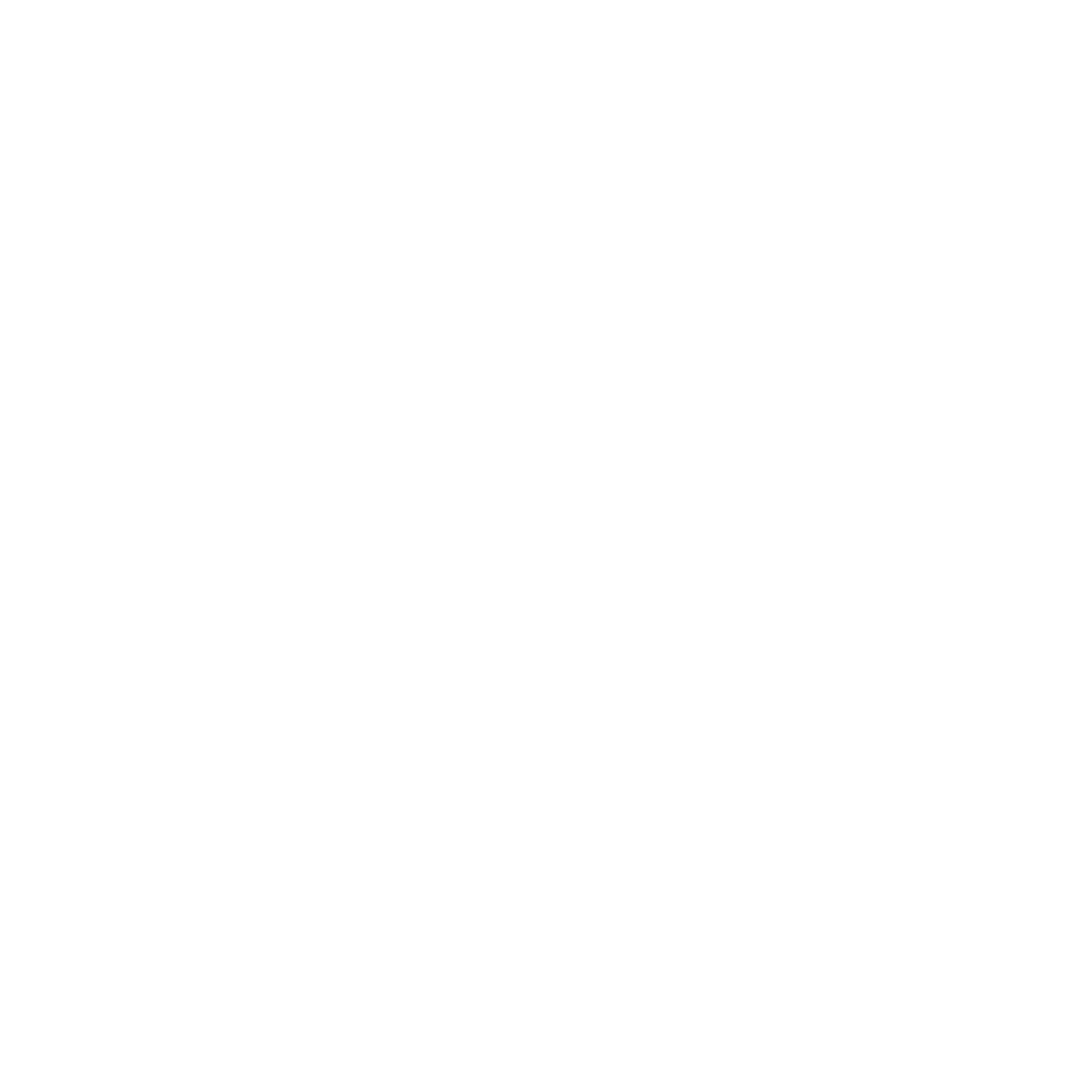 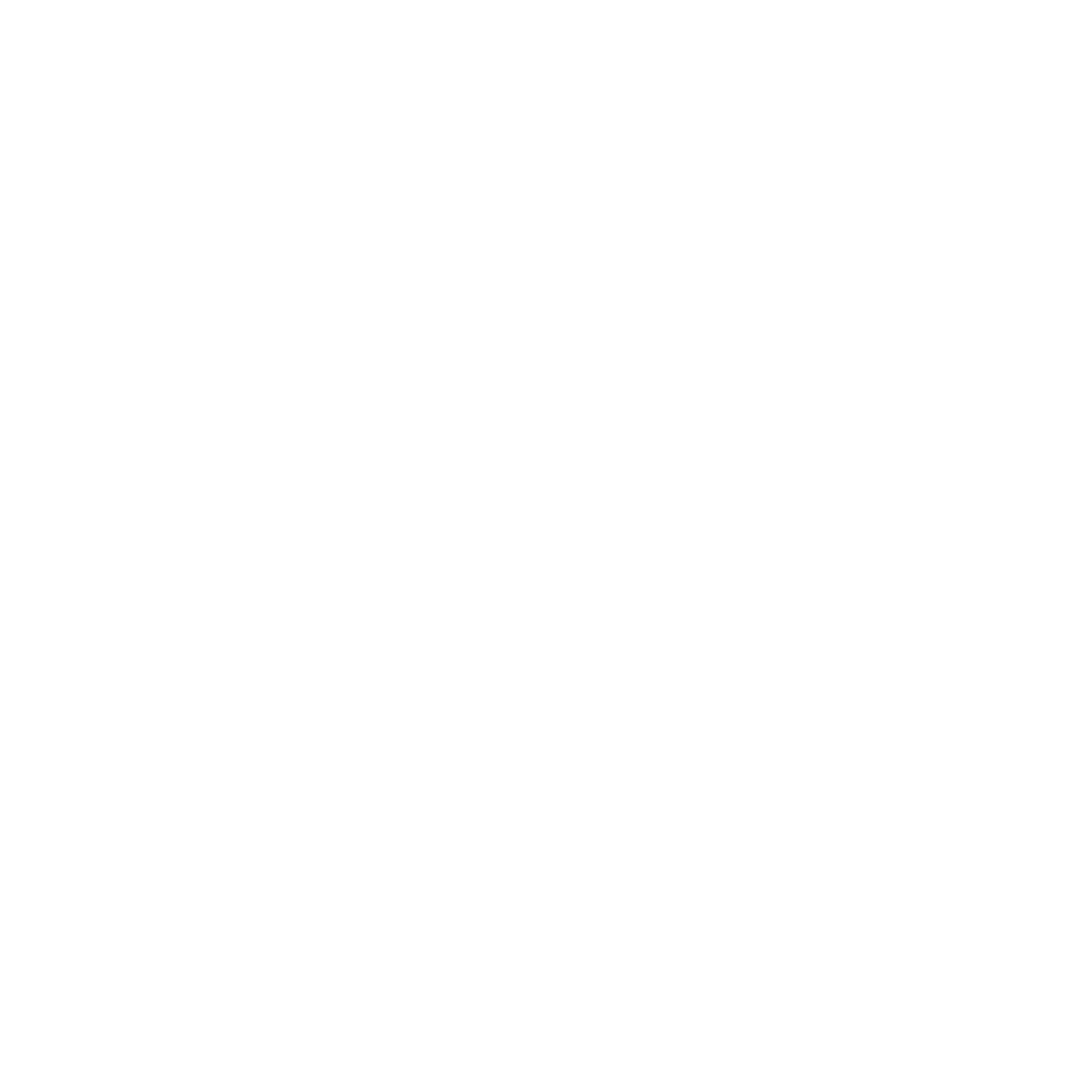 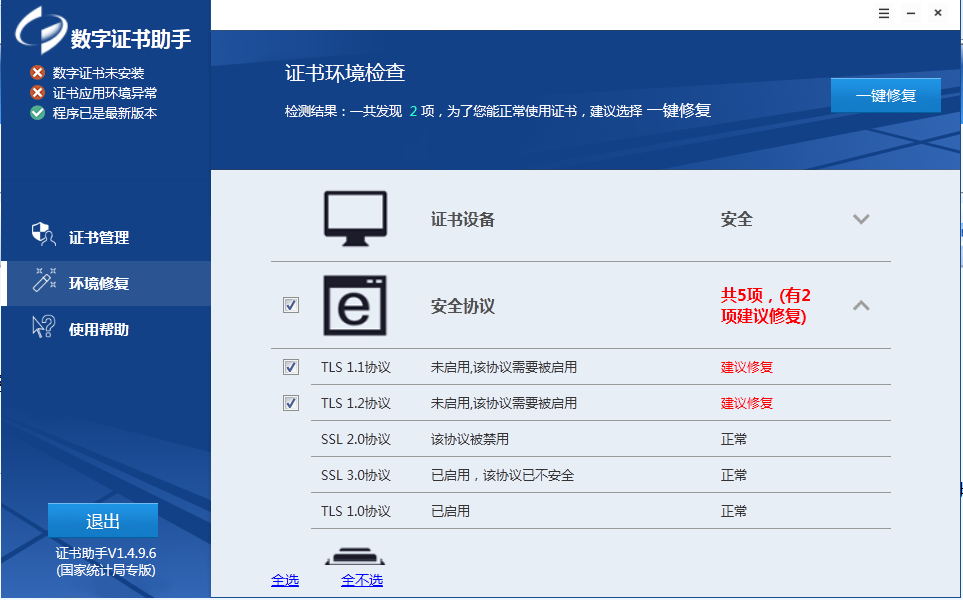 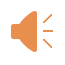 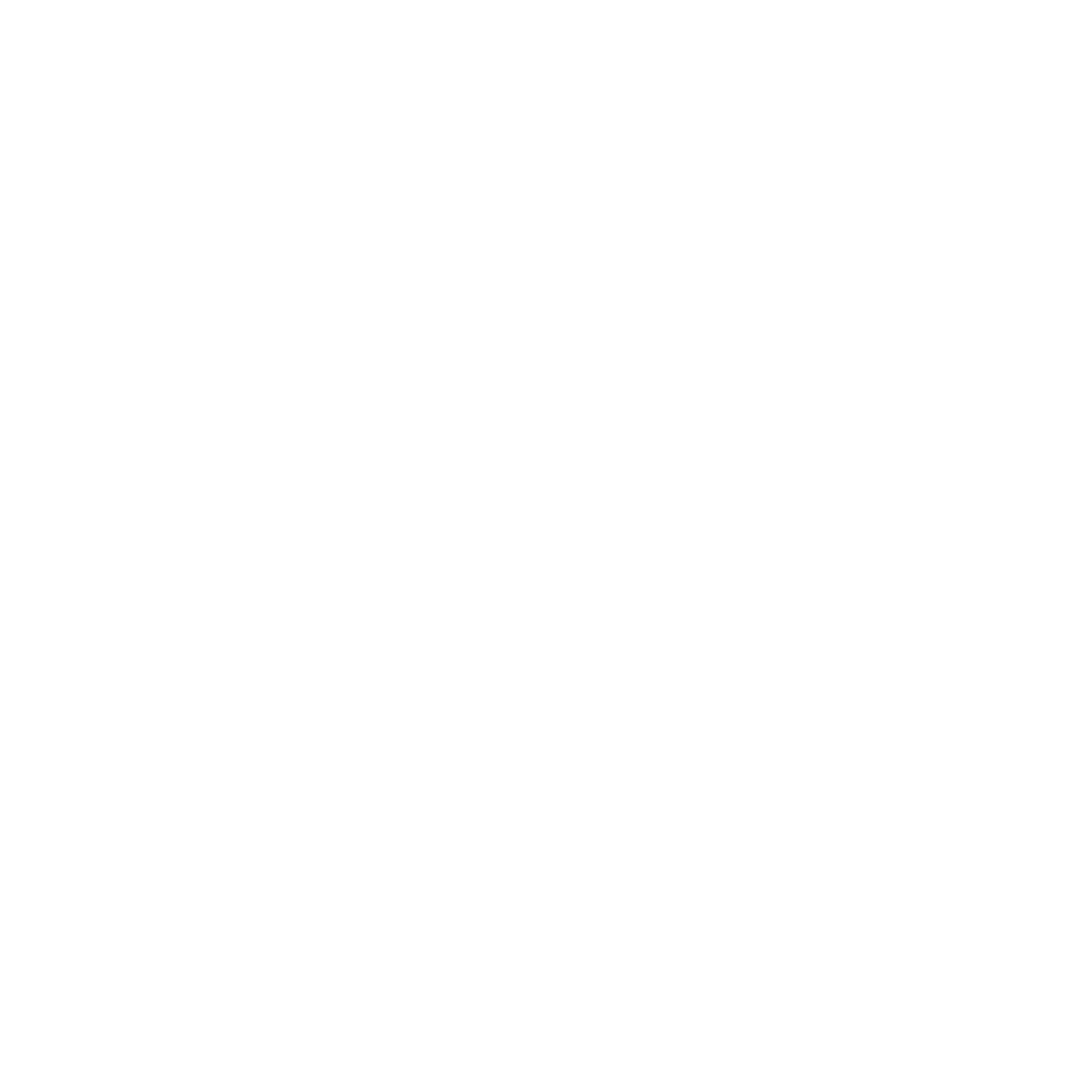 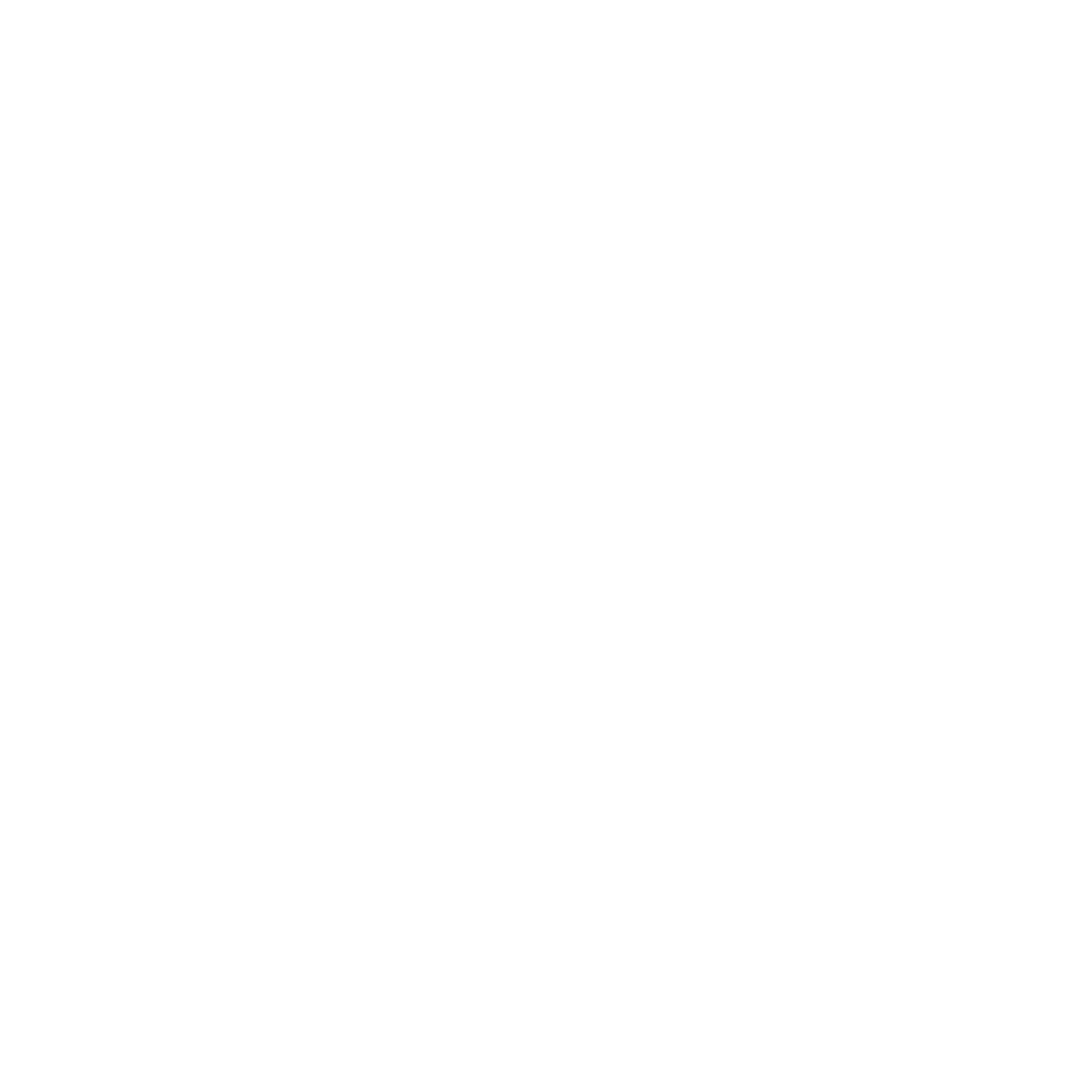 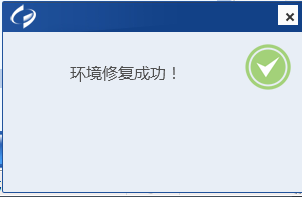 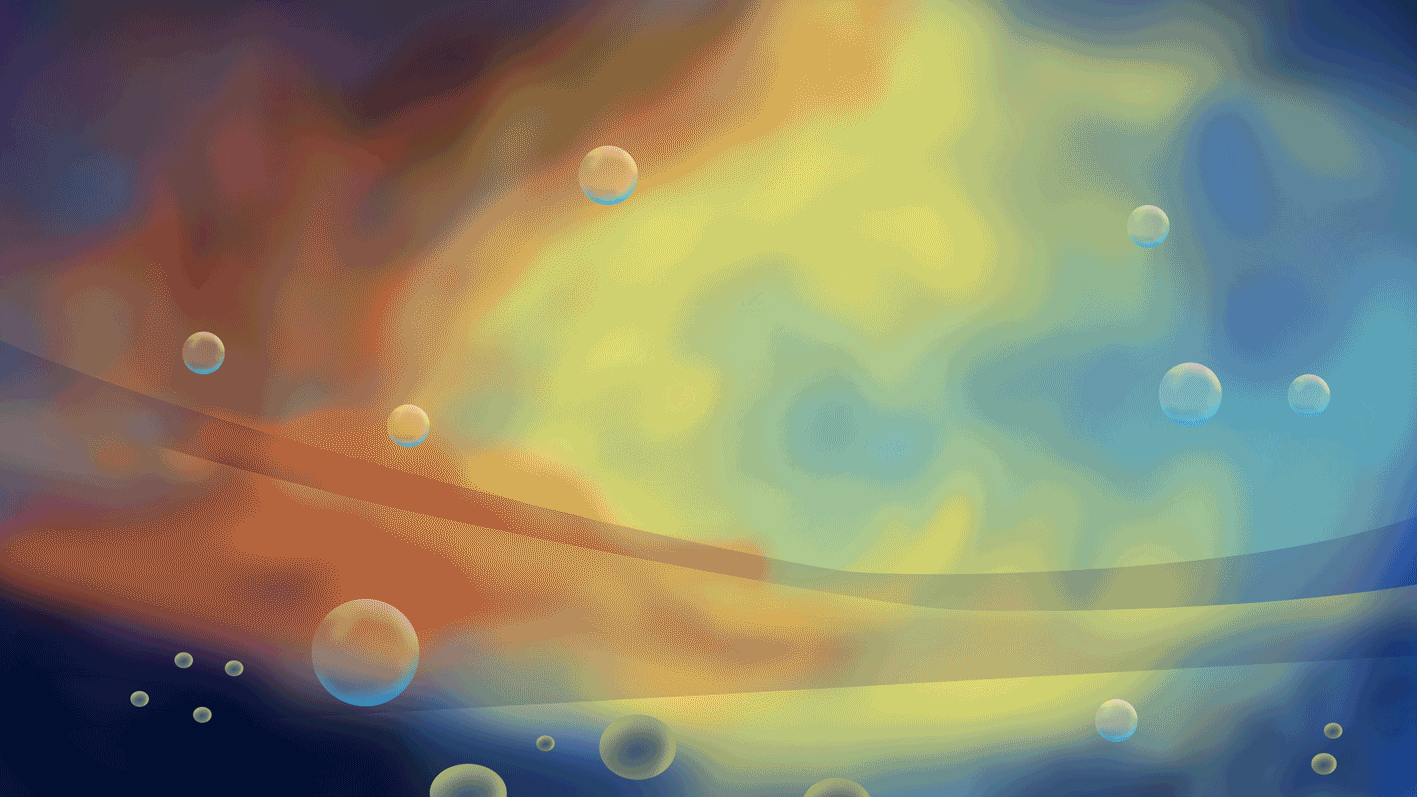 输入用户名、密码、验证码
点击登录
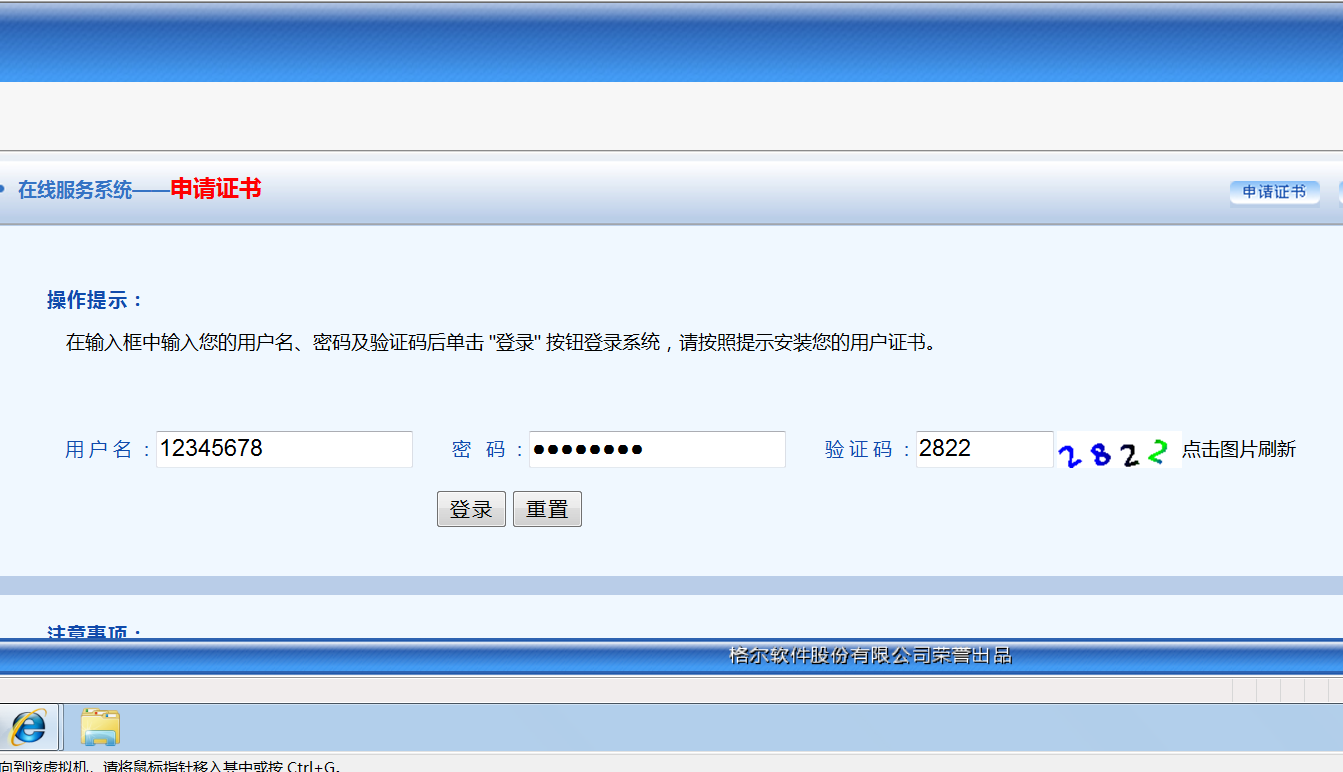 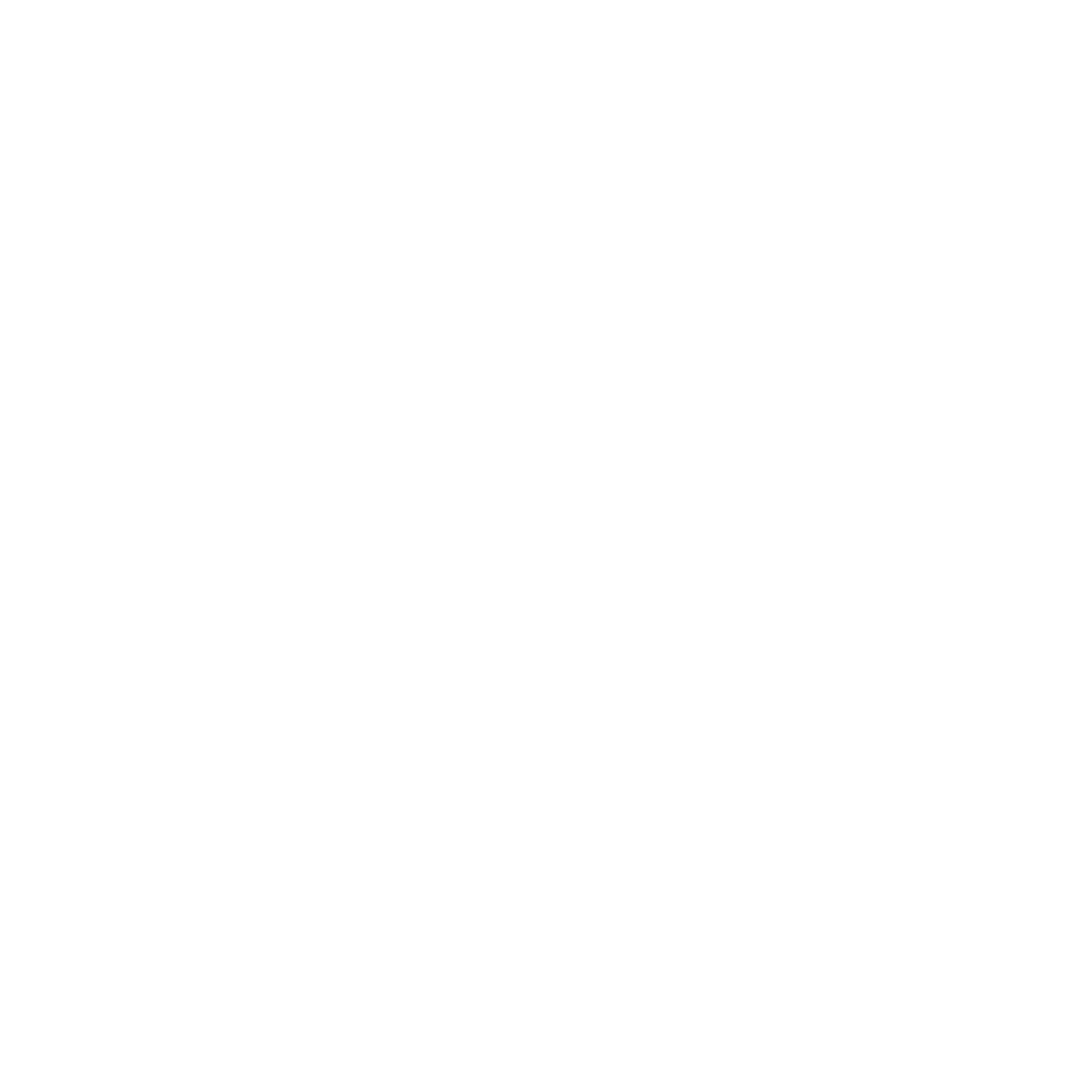 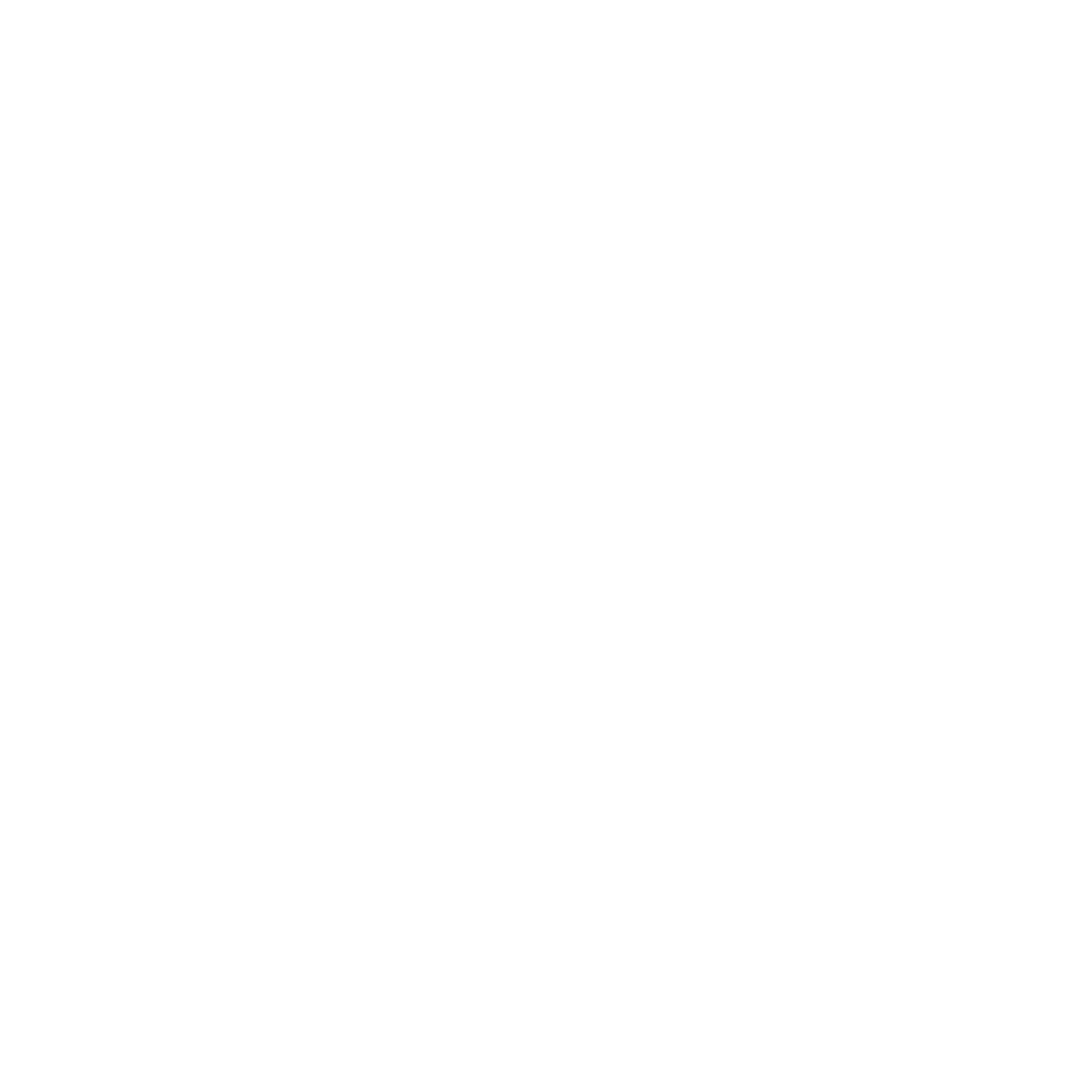 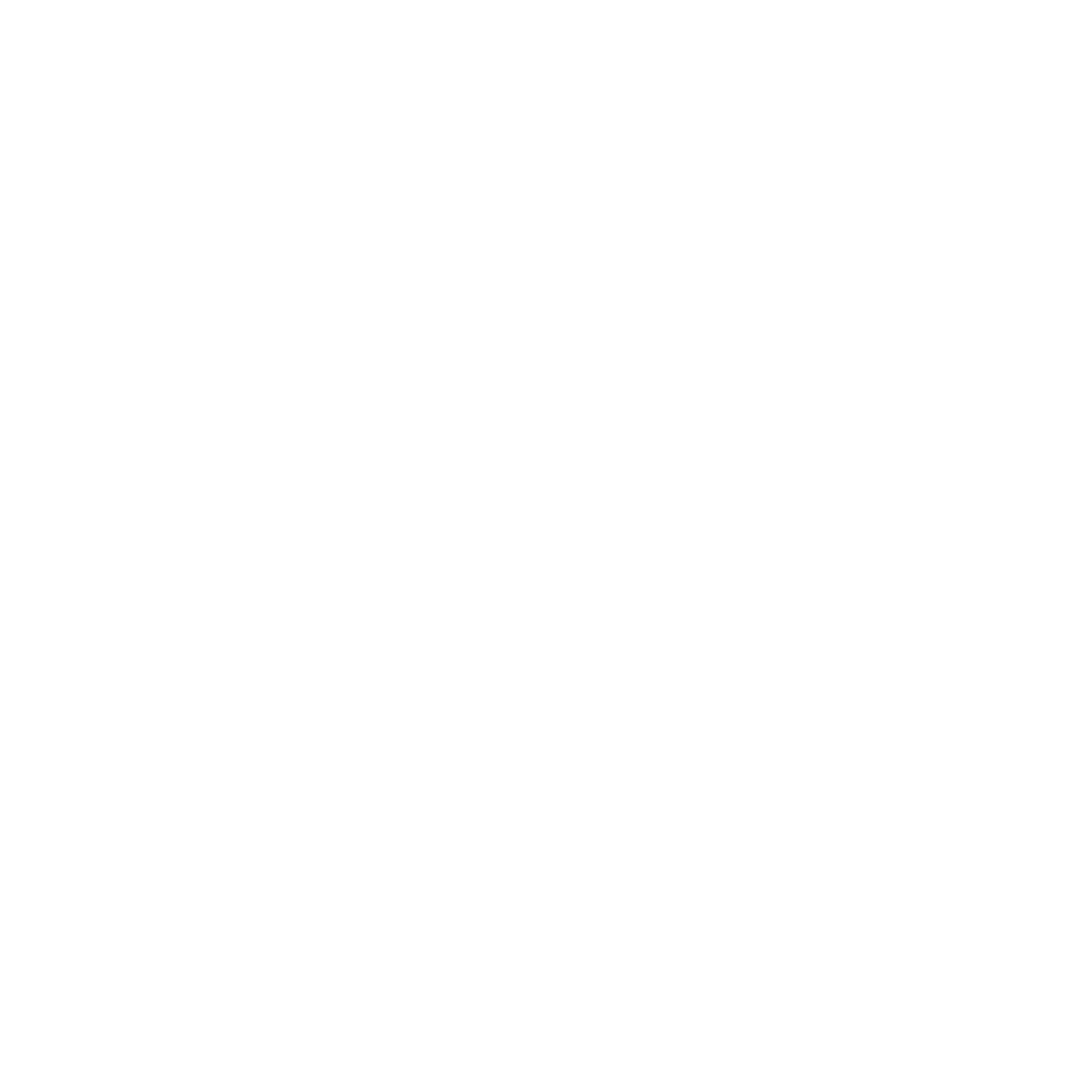 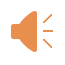 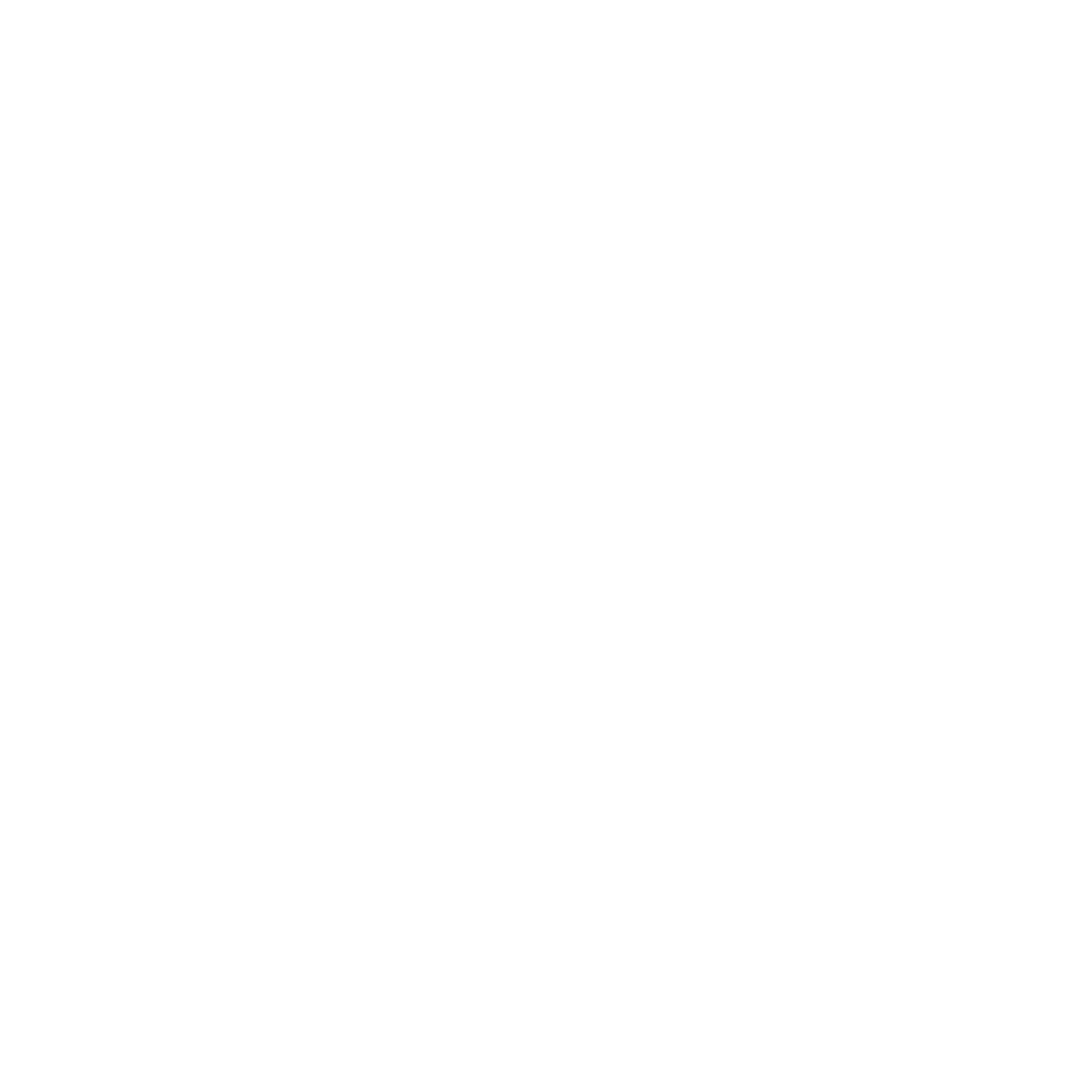 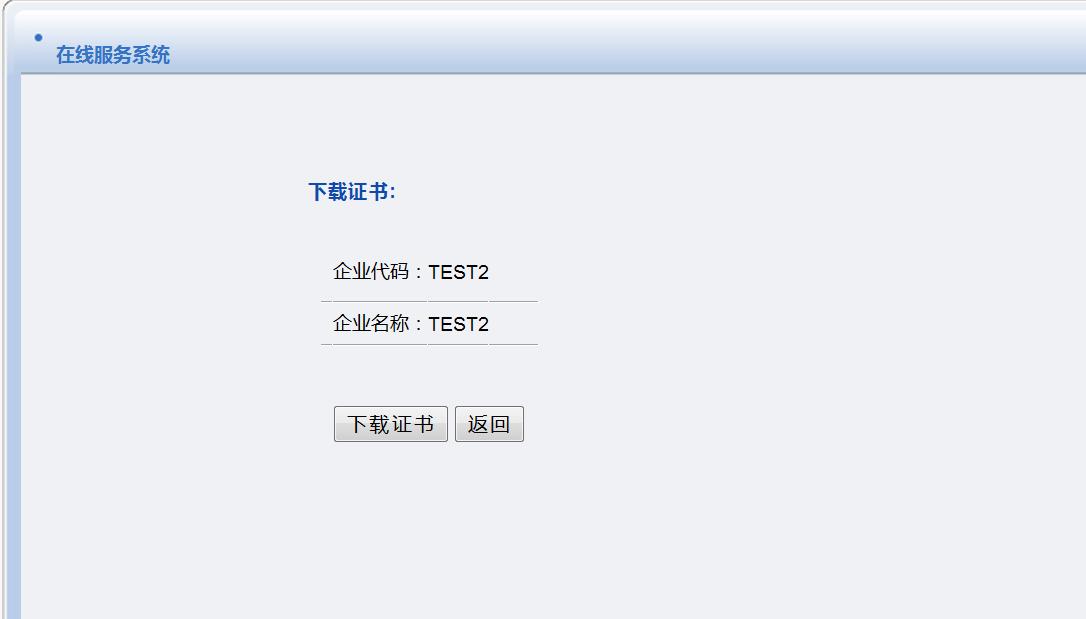 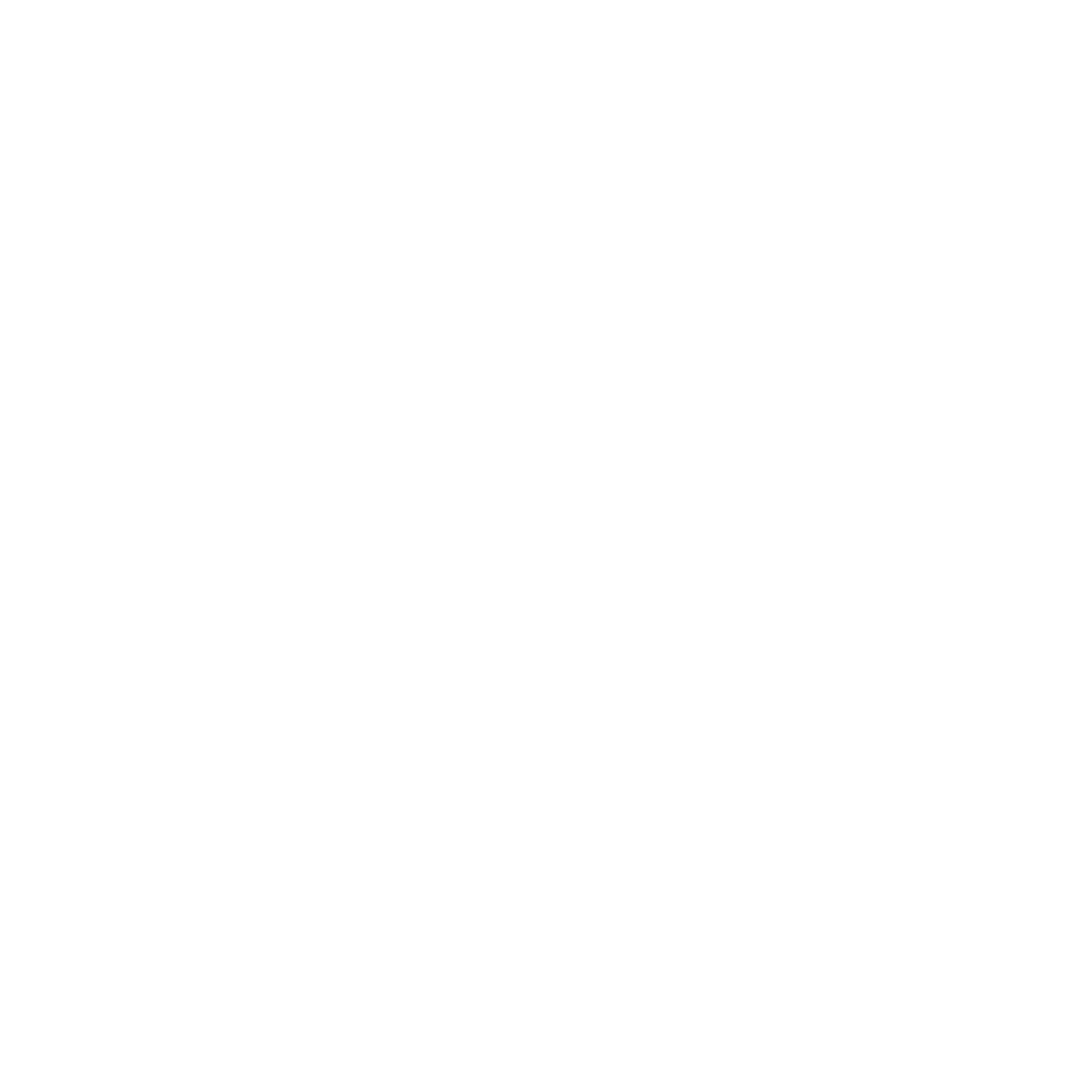 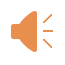 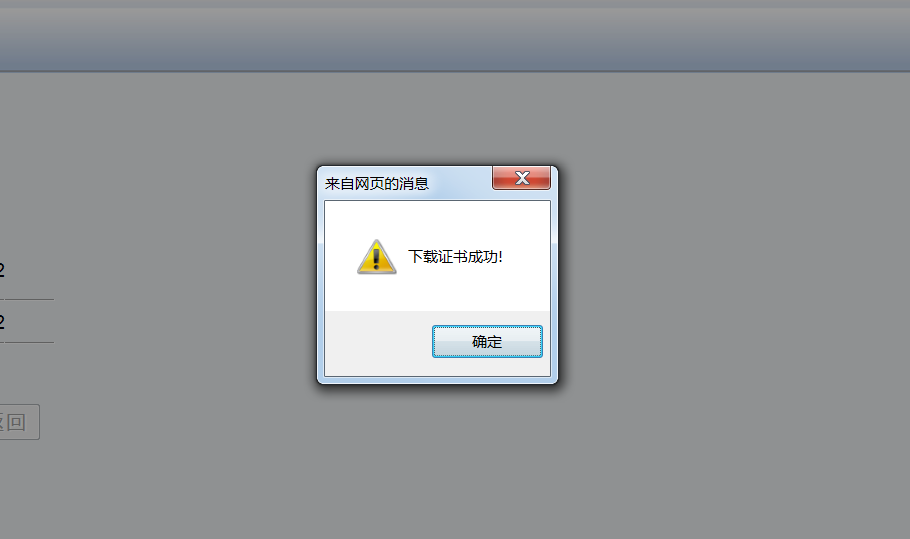 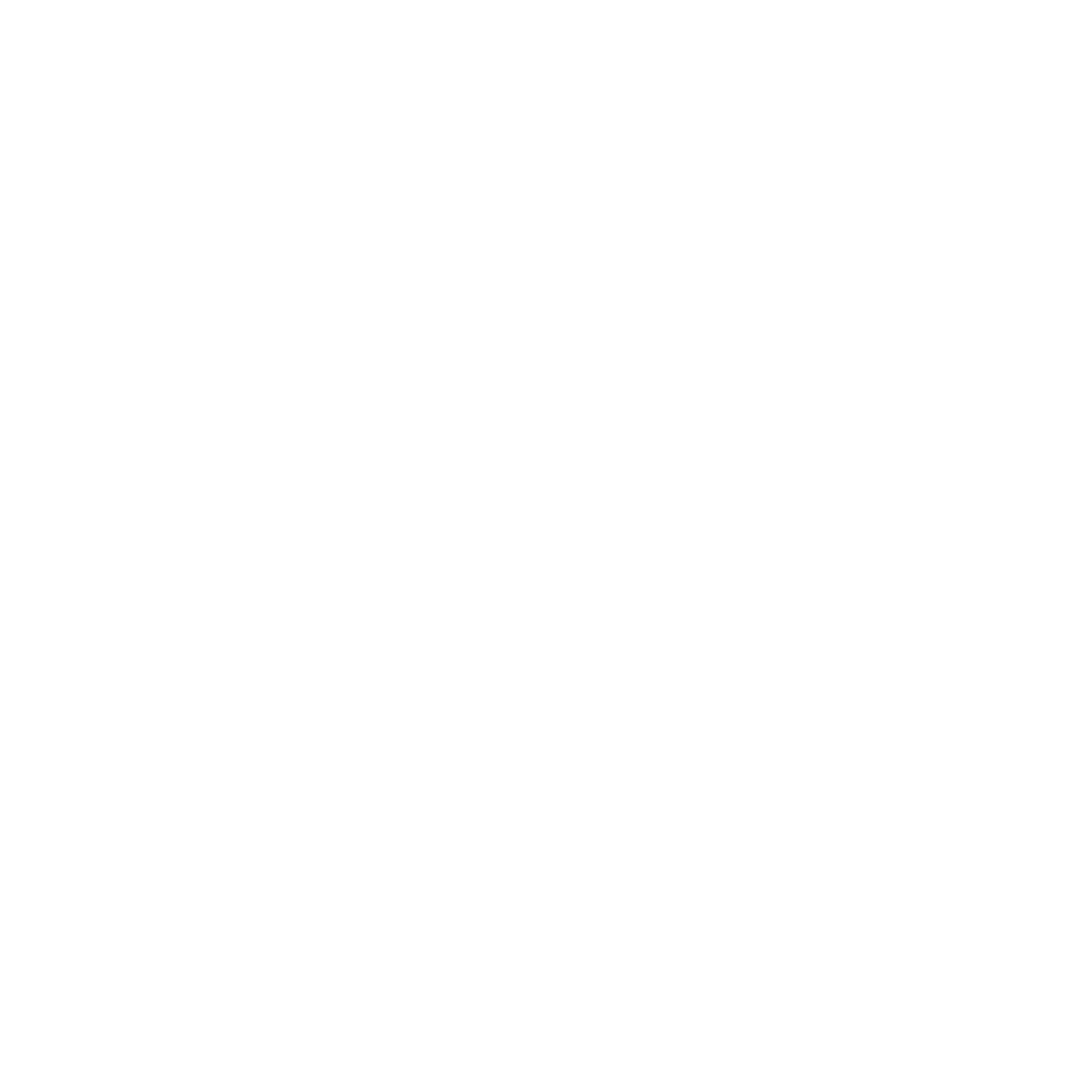 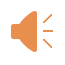 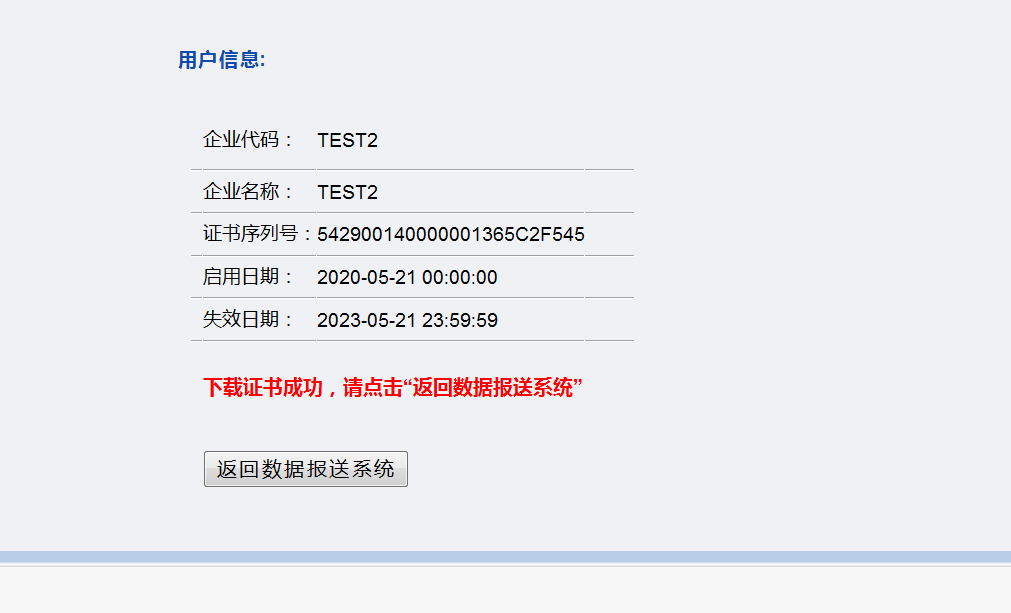 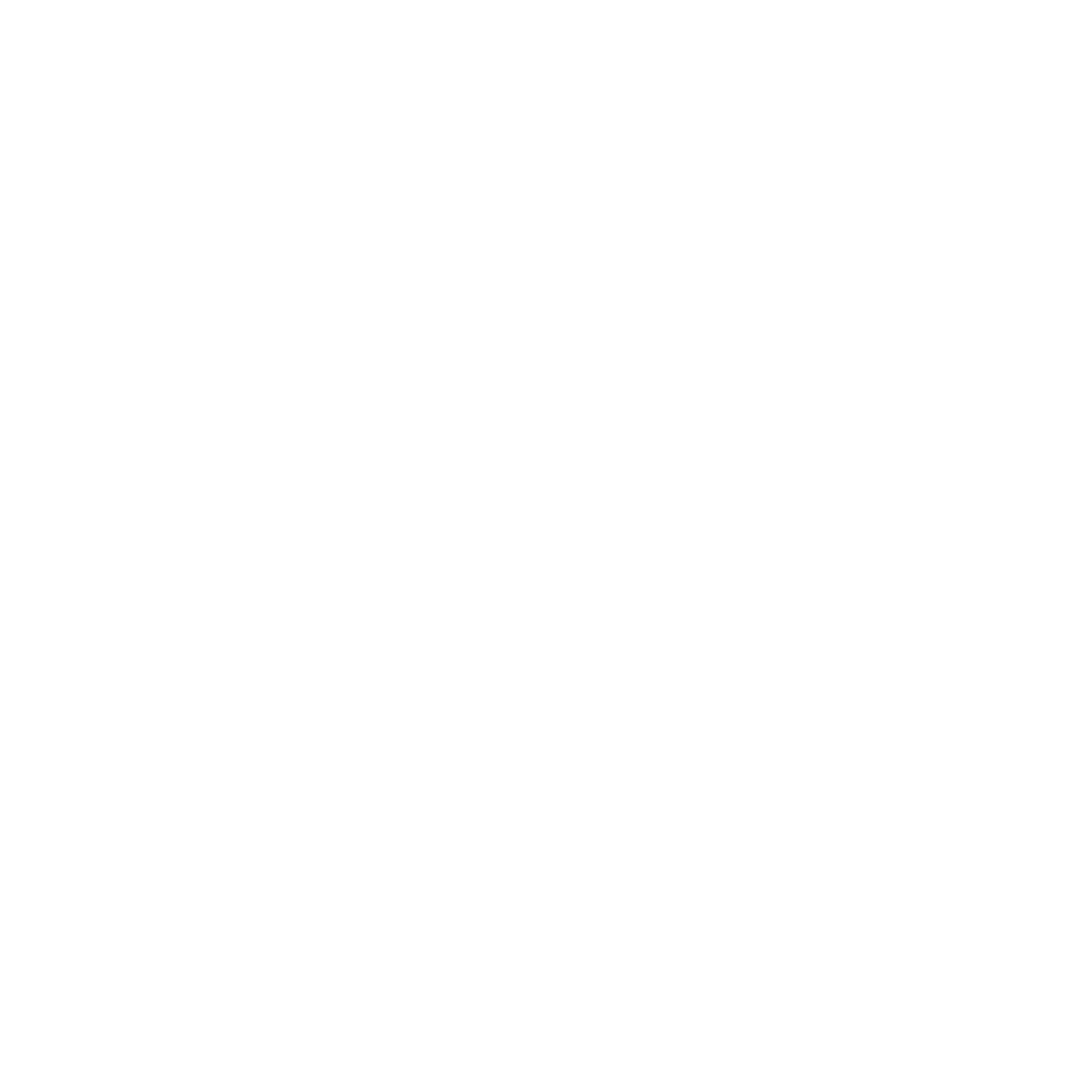 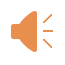 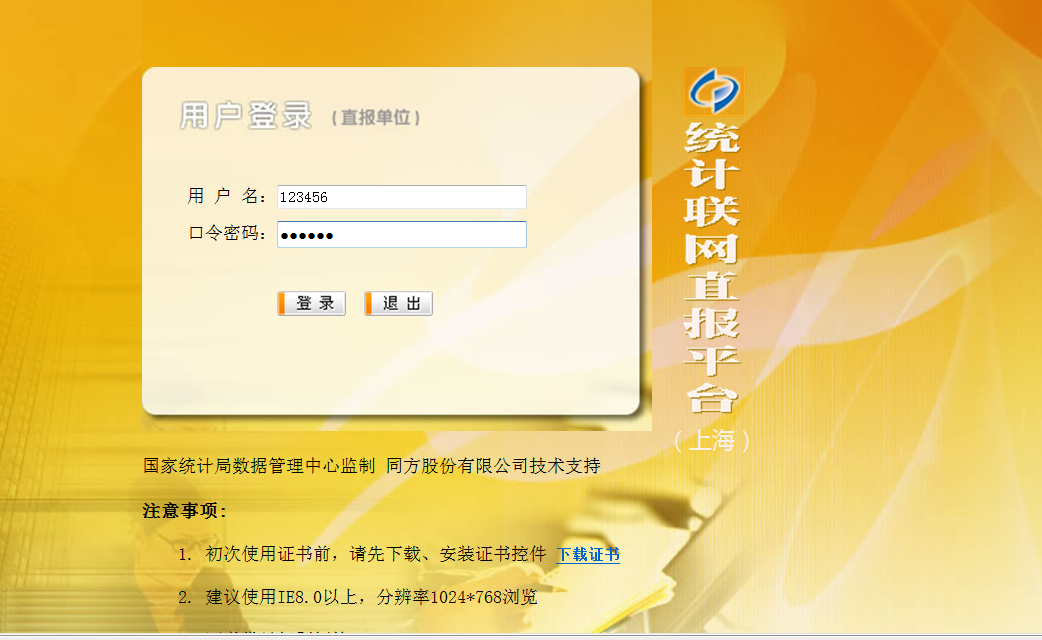 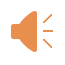 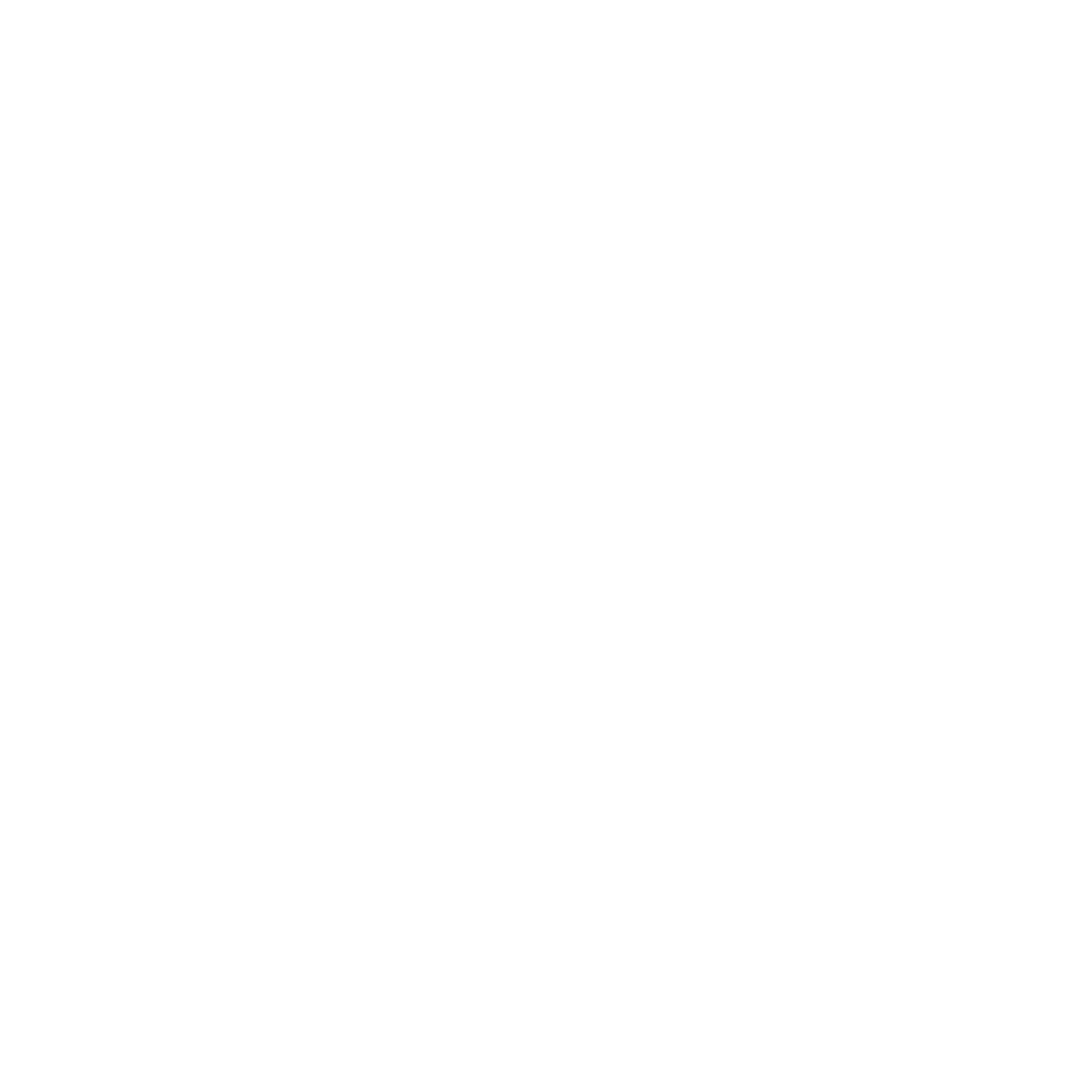